PHENET-EMPHASIS Data Management Training

Introduction to PHIS
Phenotyping Hybrid Information System
Thursday 05/12/2024 
Isabelle Alic (INRAE)
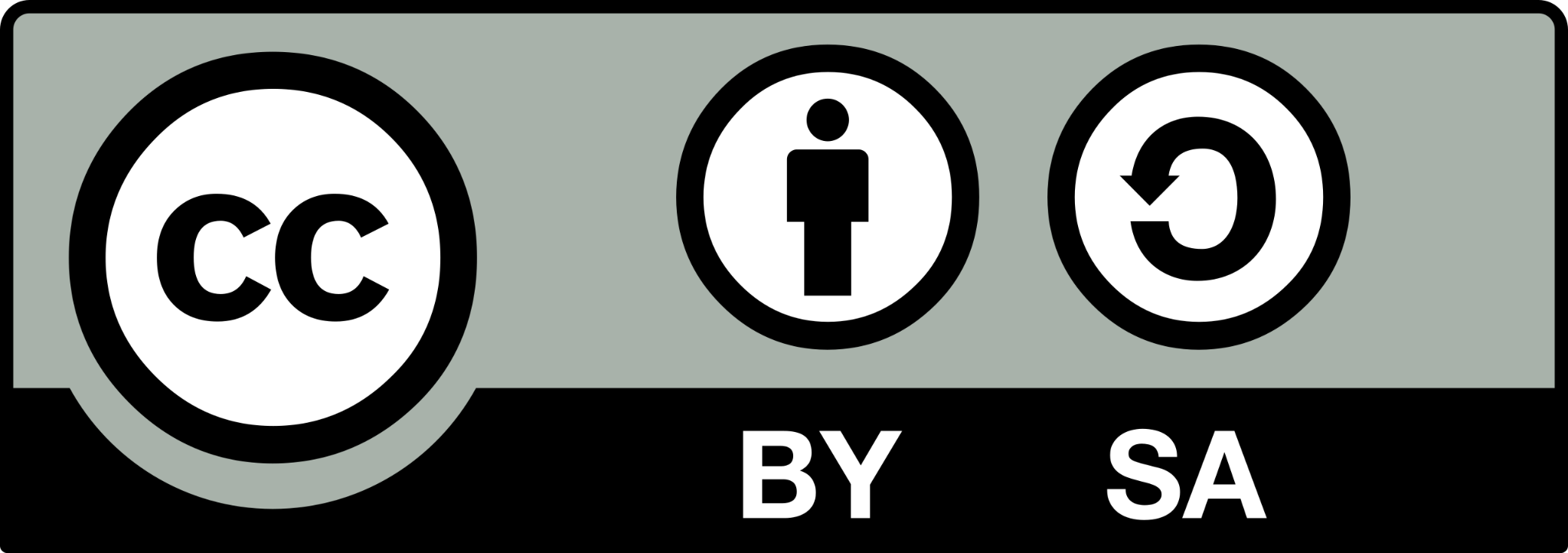 [Speaker Notes: Sample elements for the creation of presentations]
Phenotyping communities
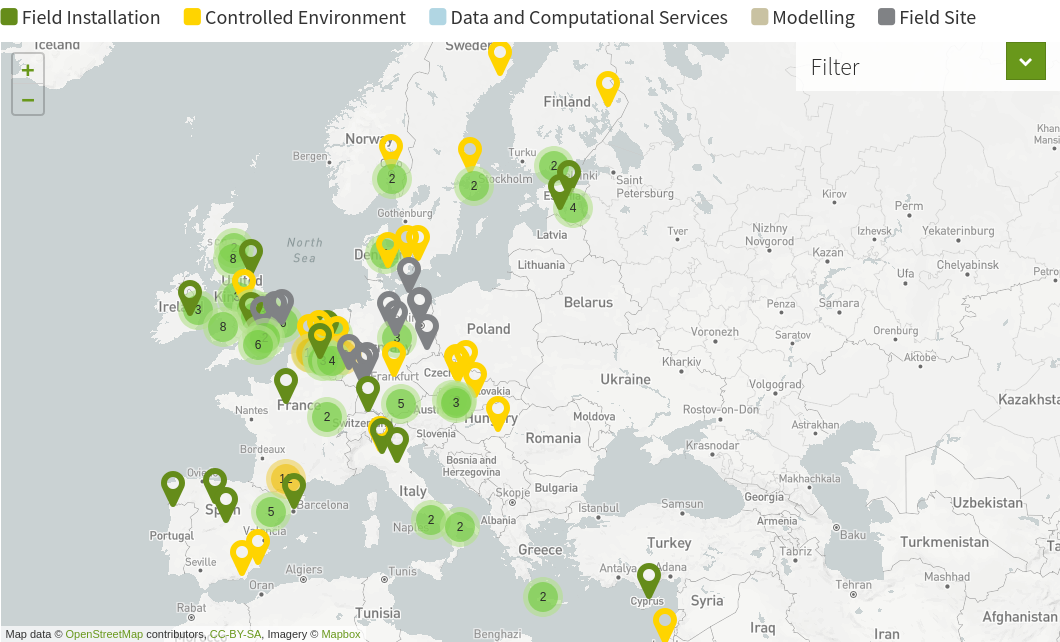 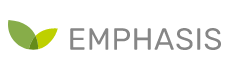 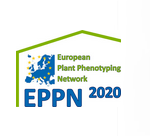 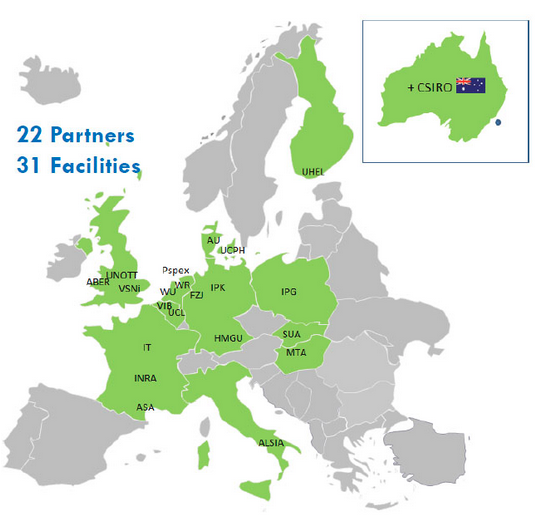 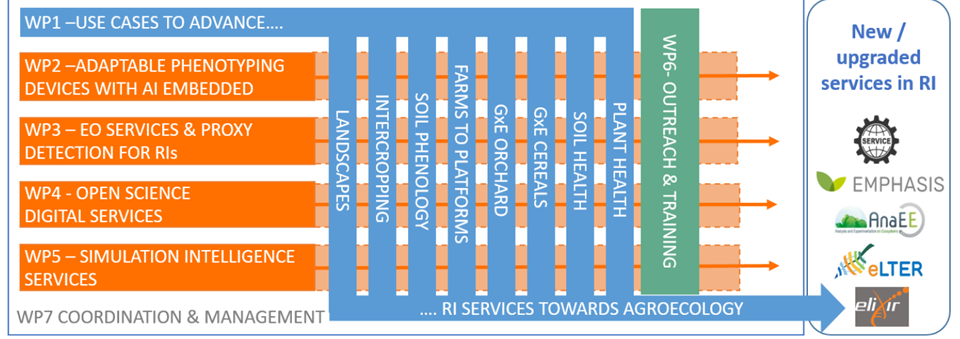 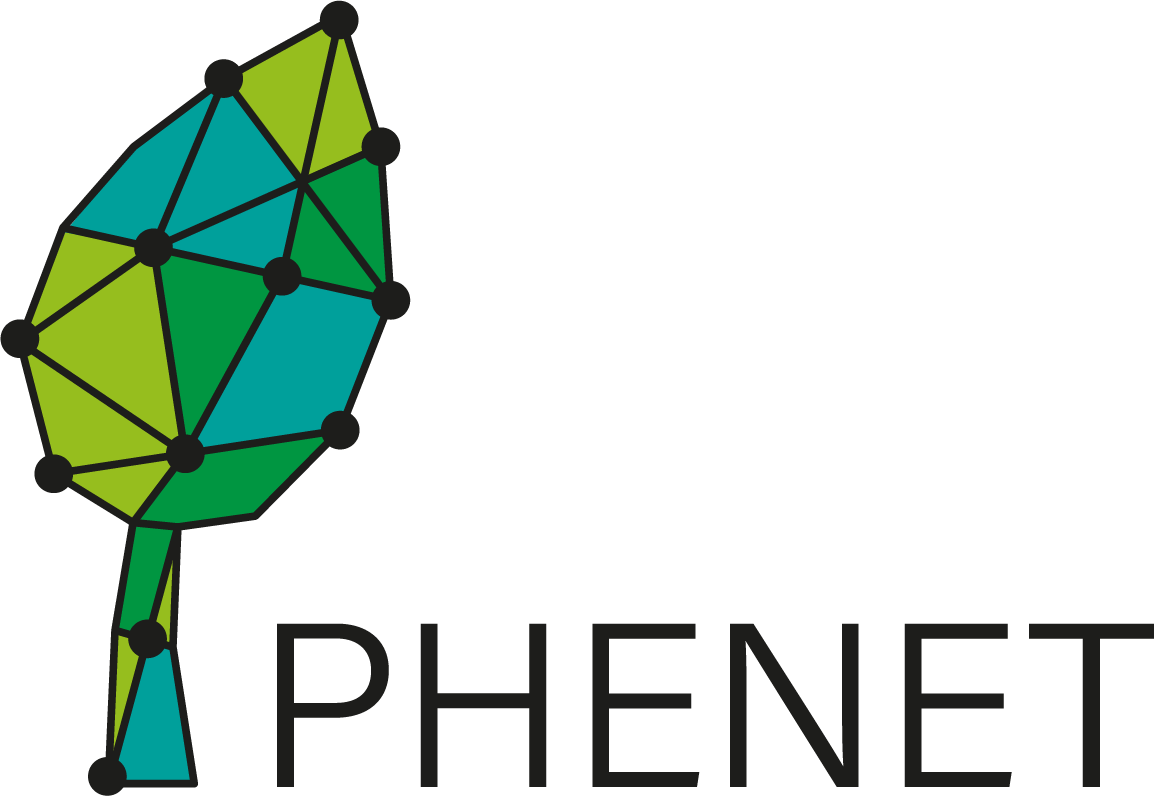 Phenomics Data Challenge
Plant Phenomics Experiments
Expensive, require a lot of resources and often very hard
Cannot be reproduced
Huge and complex datasets
Strong needs of transparence:  reproducibility for data analytics
Save time, make data valuable!
But re-analyses, meta-analyses and new analyses
    →  impossible without rich metadata
Make FAIR data, structure your data
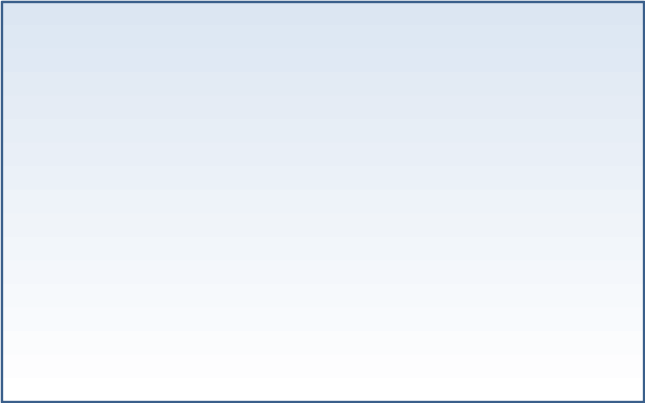 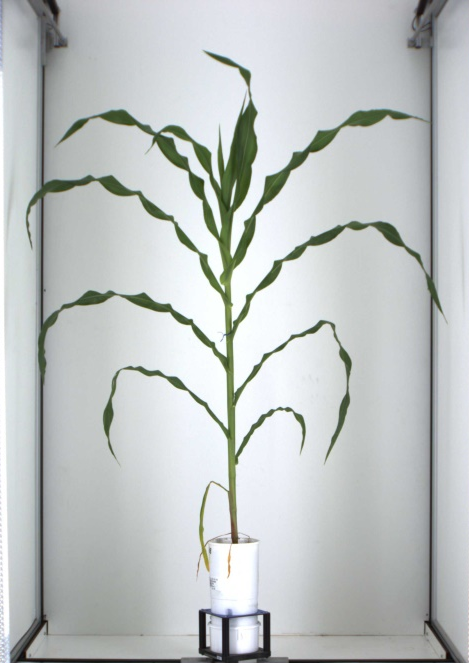 URI of plant:
<http://phenome.fr/arch/2017/c17000118>
Identification
URI of pot:
<http://phenome.fr/arch/2013/pc13001542>
Everything can be identified: plants, experiments, sensors, events, etc.
Persistent, unambiguous, resolvable
URI of cart:
<http://phenome.fr/arch/2013/ct1300123>
URI of cabin:
<http://phenome.fr/arch/2018/ac180015>
Semantics
URI of camera:
<http://phenome.fr/arch/2018/ac180019>
Naming Conventions
Controlled vocabulary
Formalized relationships between entities
Data annotation and enrichment
URI of image: <http://phenome.fr/arch/2017/ic17002295855>
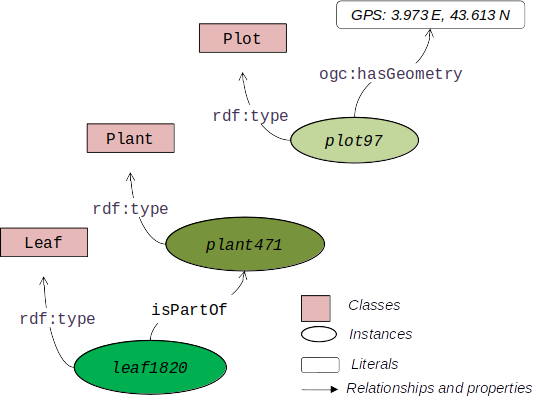 Make FAIR data, structure your data
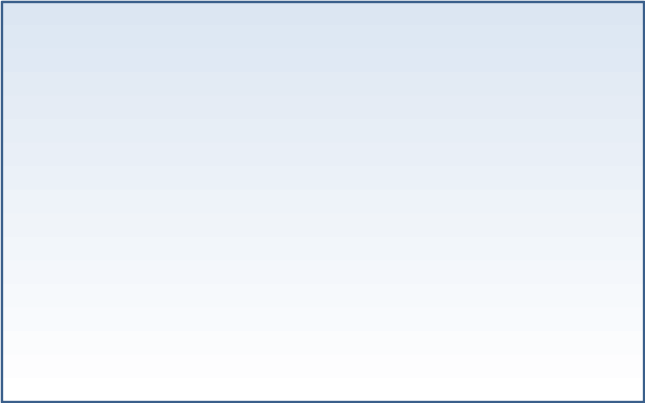 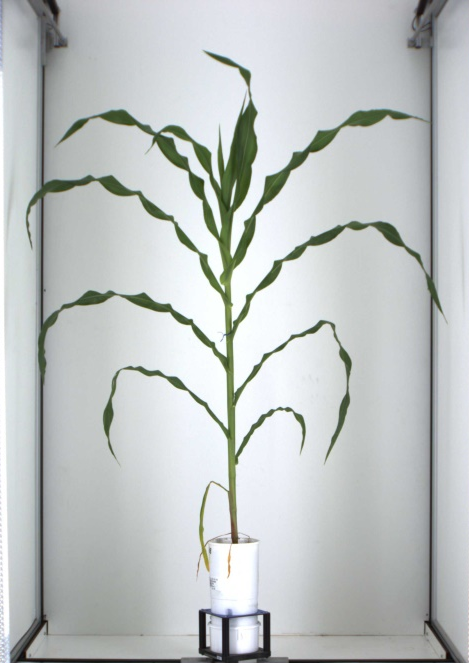 URI of plant:
<http://phenome.fr/arch/2017/c17000118>
Identification
URI of pot:
<http://phenome.fr/arch/2013/pc13001542>
Everything can be identified: plants, experiments, sensors, events, etc.
Persistent, unambiguous, resolvable
URI of cart:
<http://phenome.fr/arch/2013/ct1300123>
URI of cabin:
<http://phenome.fr/arch/2018/ac180015>
Semantics
URI of camera:
<http://phenome.fr/arch/2018/ac180019>
Naming Conventions
Controlled vocabulary
Formalized relationships between entities
Data annotation and enrichment
URI of image: <http://phenome.fr/arch/2017/ic17002295855>
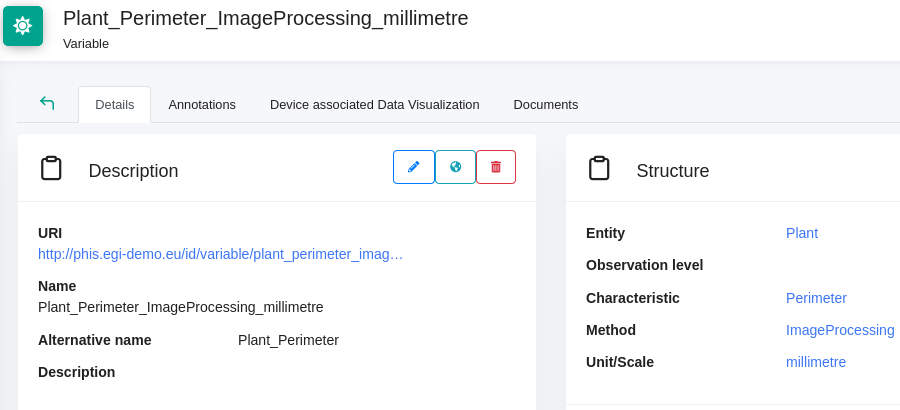 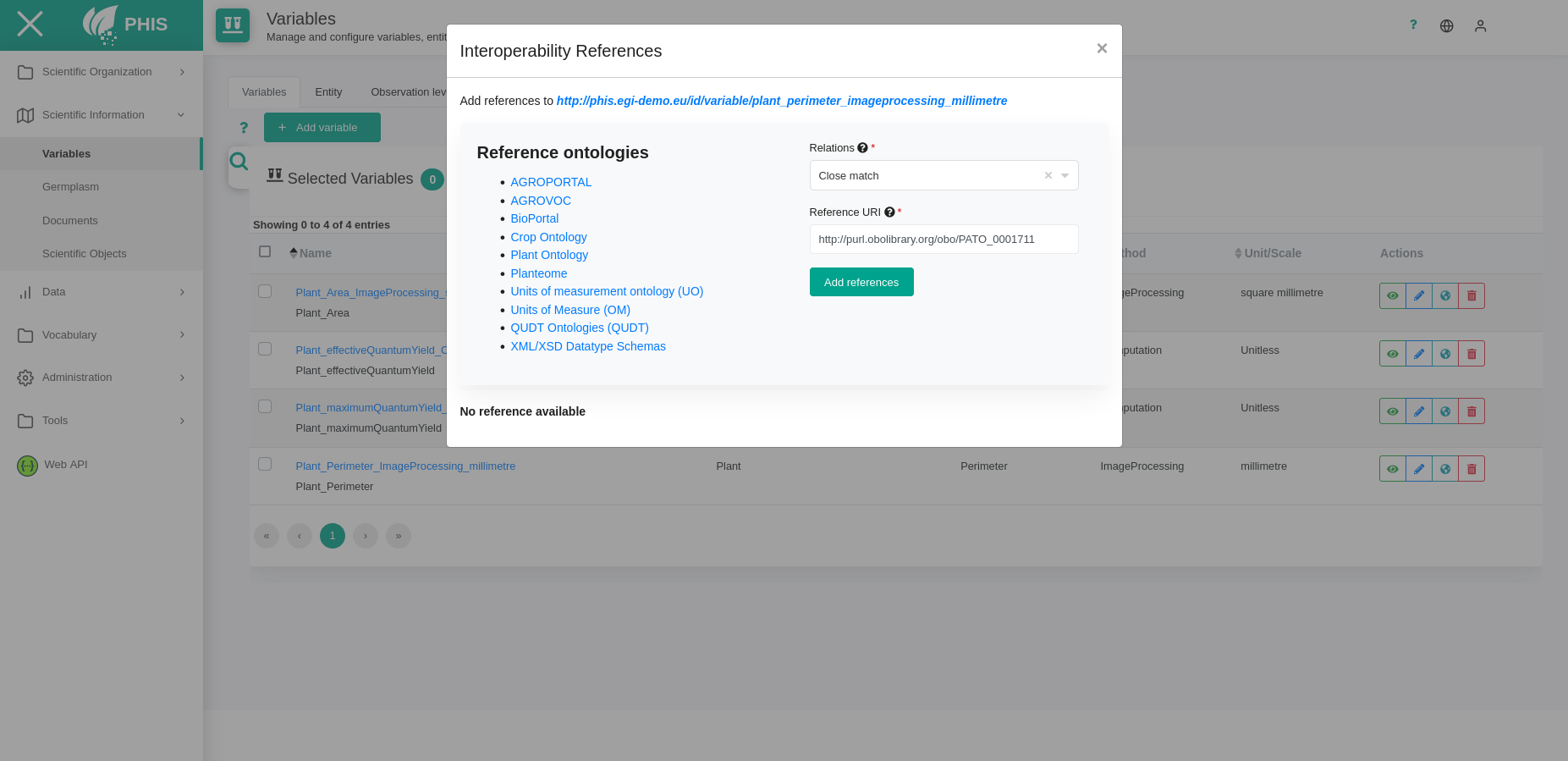 How?
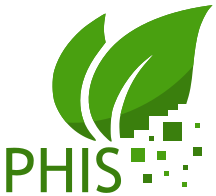 PHIS, an ontology driven Information System
OpenSILEX Galaxy
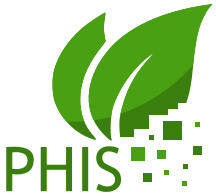 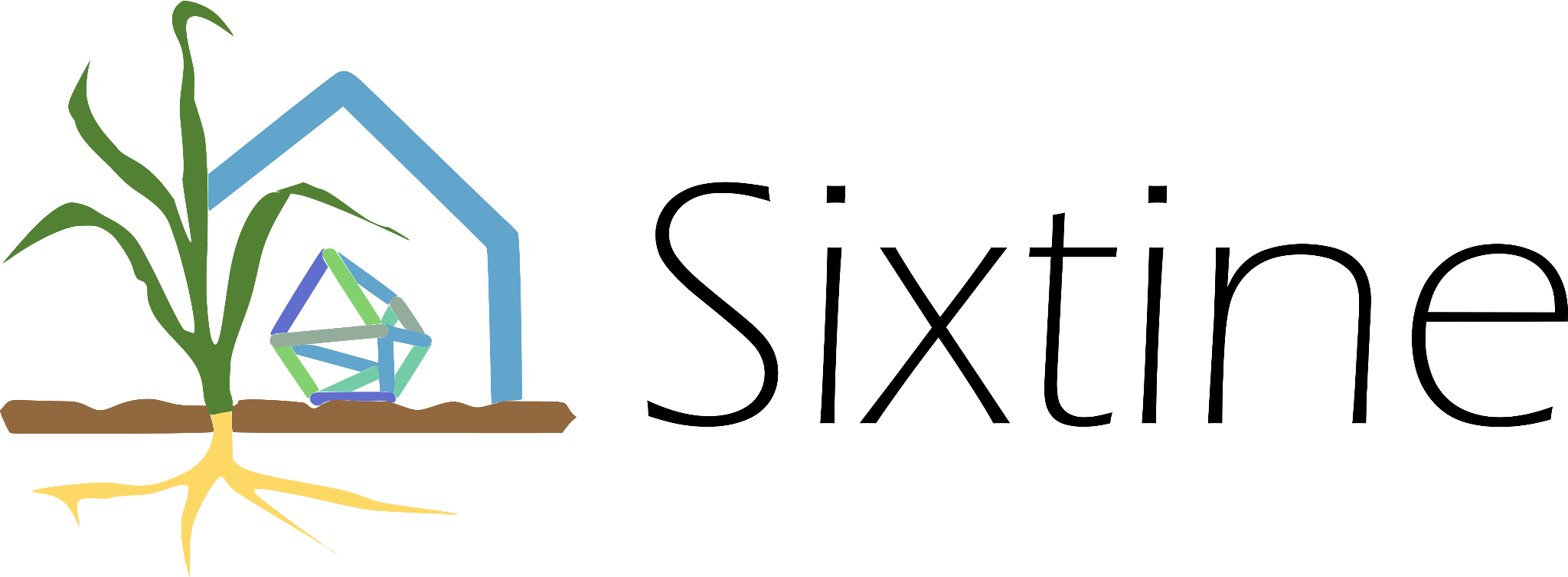 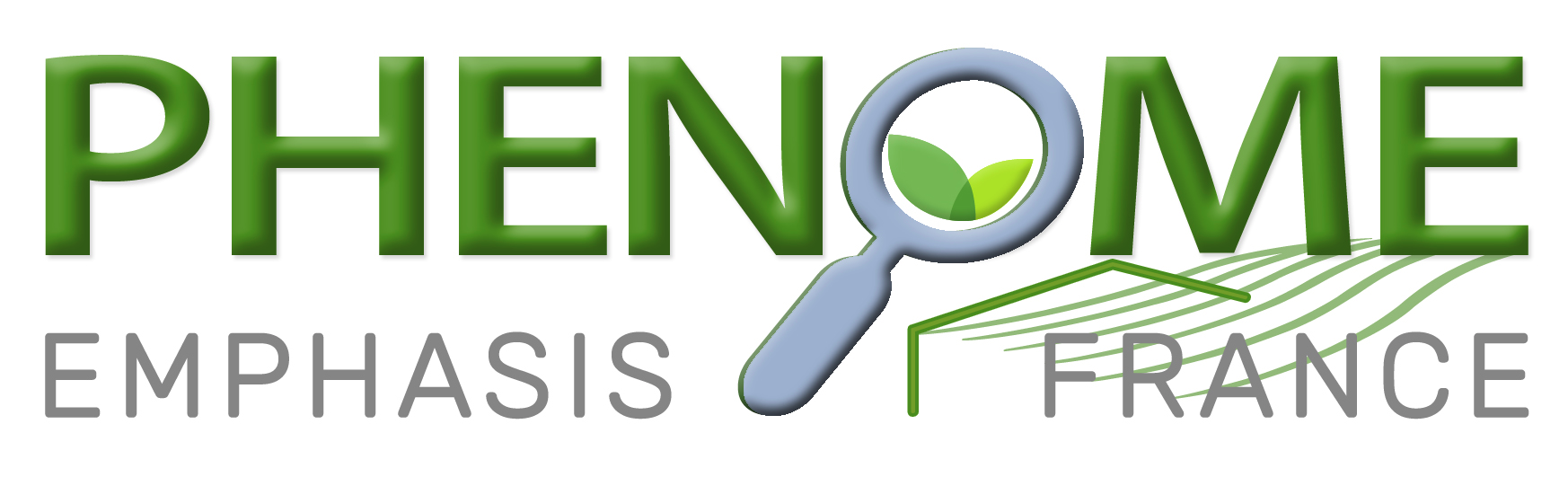 Plant Phenotyping
Annual crops
Systems trials
Arboriculture - vines
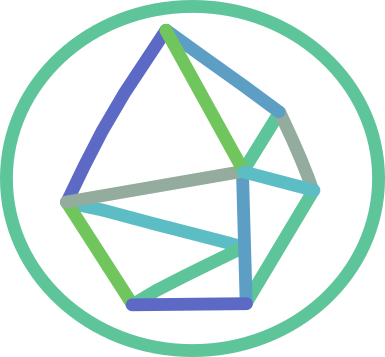 Agro-Ecology
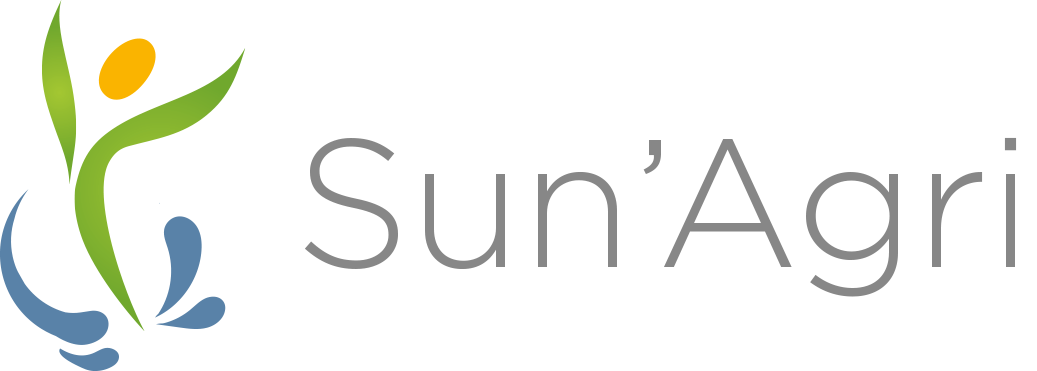 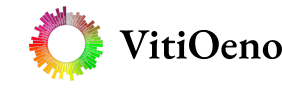 OpenSILEX
Instance Ressources
Environment & Processes
Viticulture Oenology
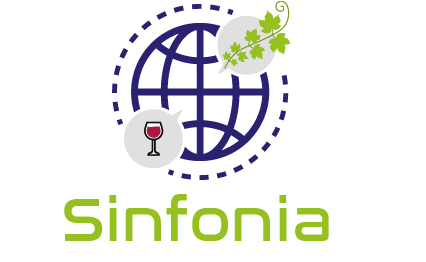 Envibis
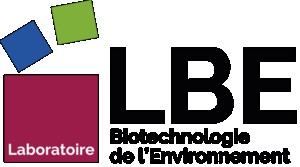 Vitis Explorer
OpenSILEX Galaxy
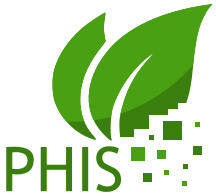 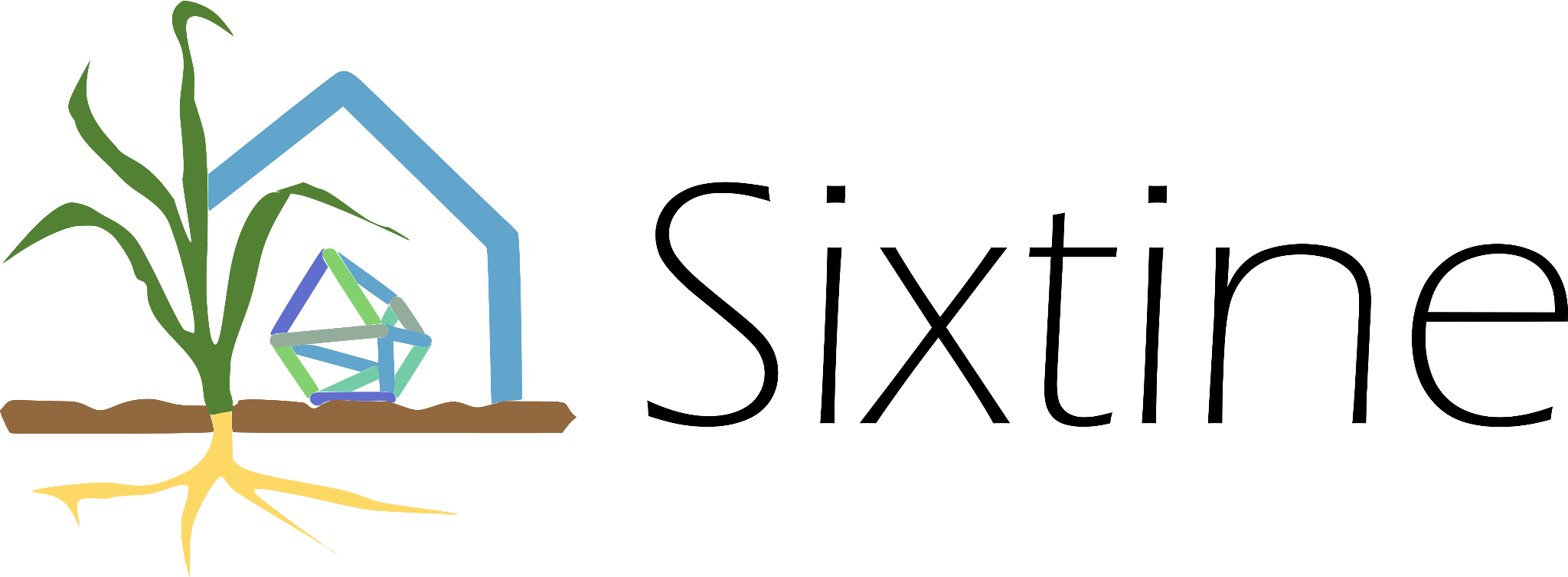 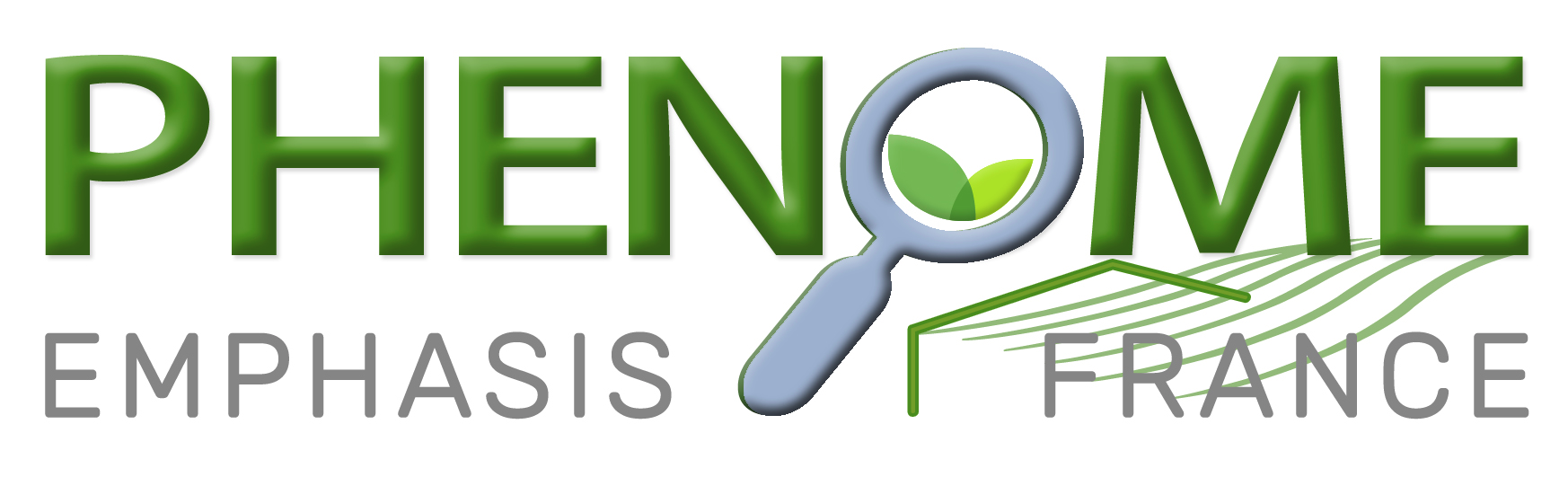 Vine
LaCage
GCIE
Plant Phenotyping
Annual crops
Systems trials
Arboriculture - vines
M3P
Emphasis Ressources
U2E
Helsinki
Diaphen
Pheno3c
Louvain
Orchard
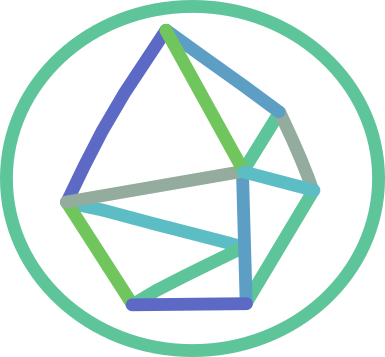 Phenotoul
Copenhague
…
Phenome Ressources
Agro-Ecology
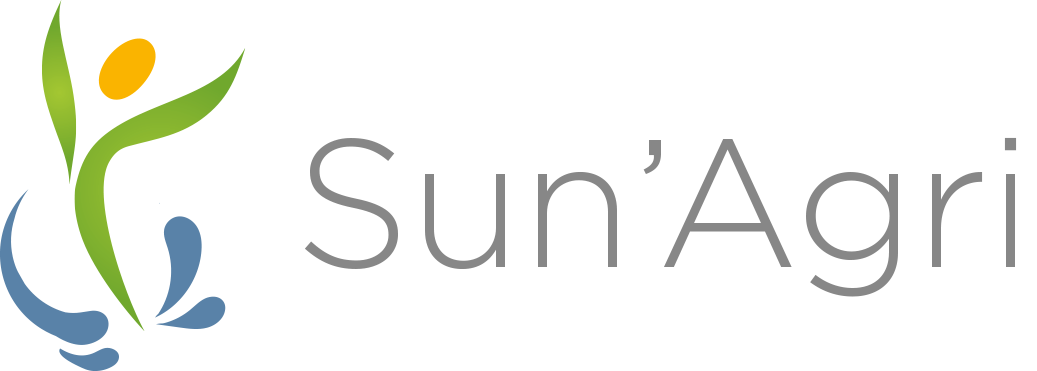 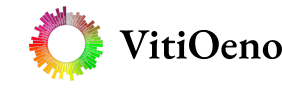 OpenSILEX
Instance Ressources
Environment & Processes
Viticulture Oenology
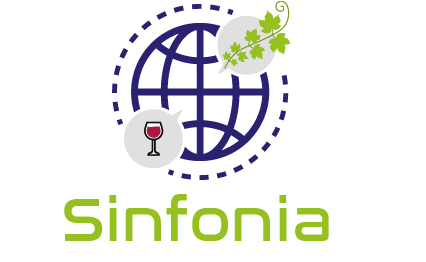 Envibis
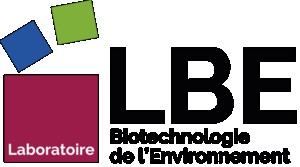 Vitis Explorer
PHIS: an Ontology driven Information System for Plant Phenomics
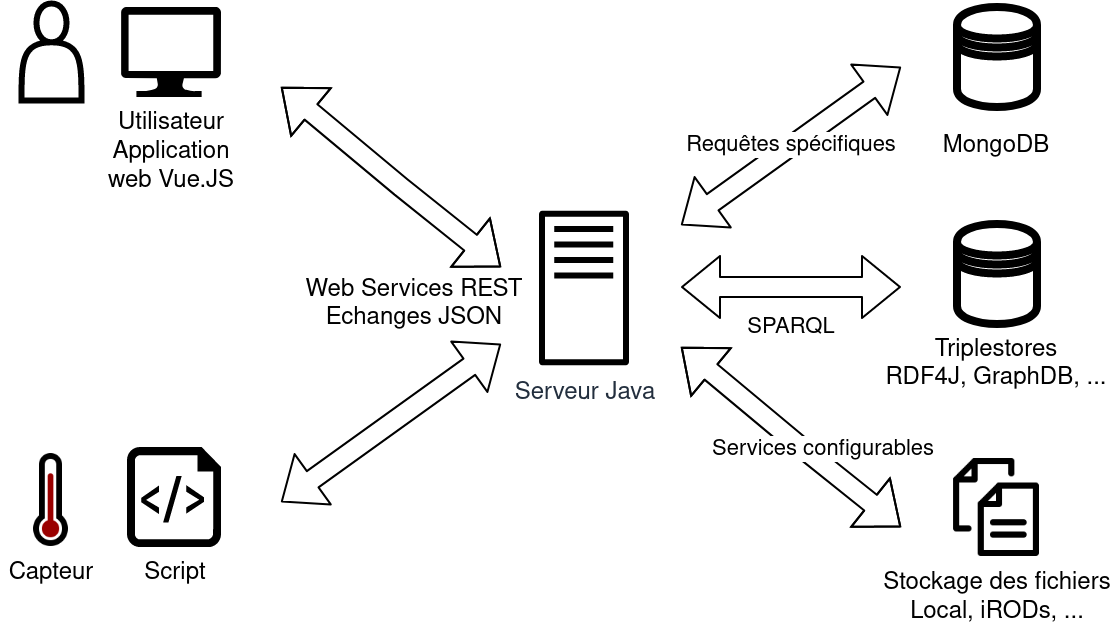 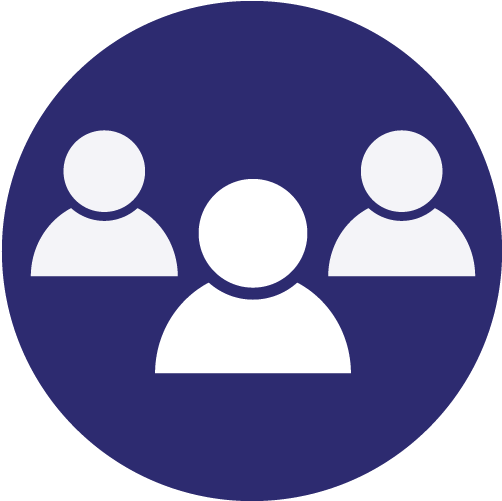 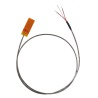 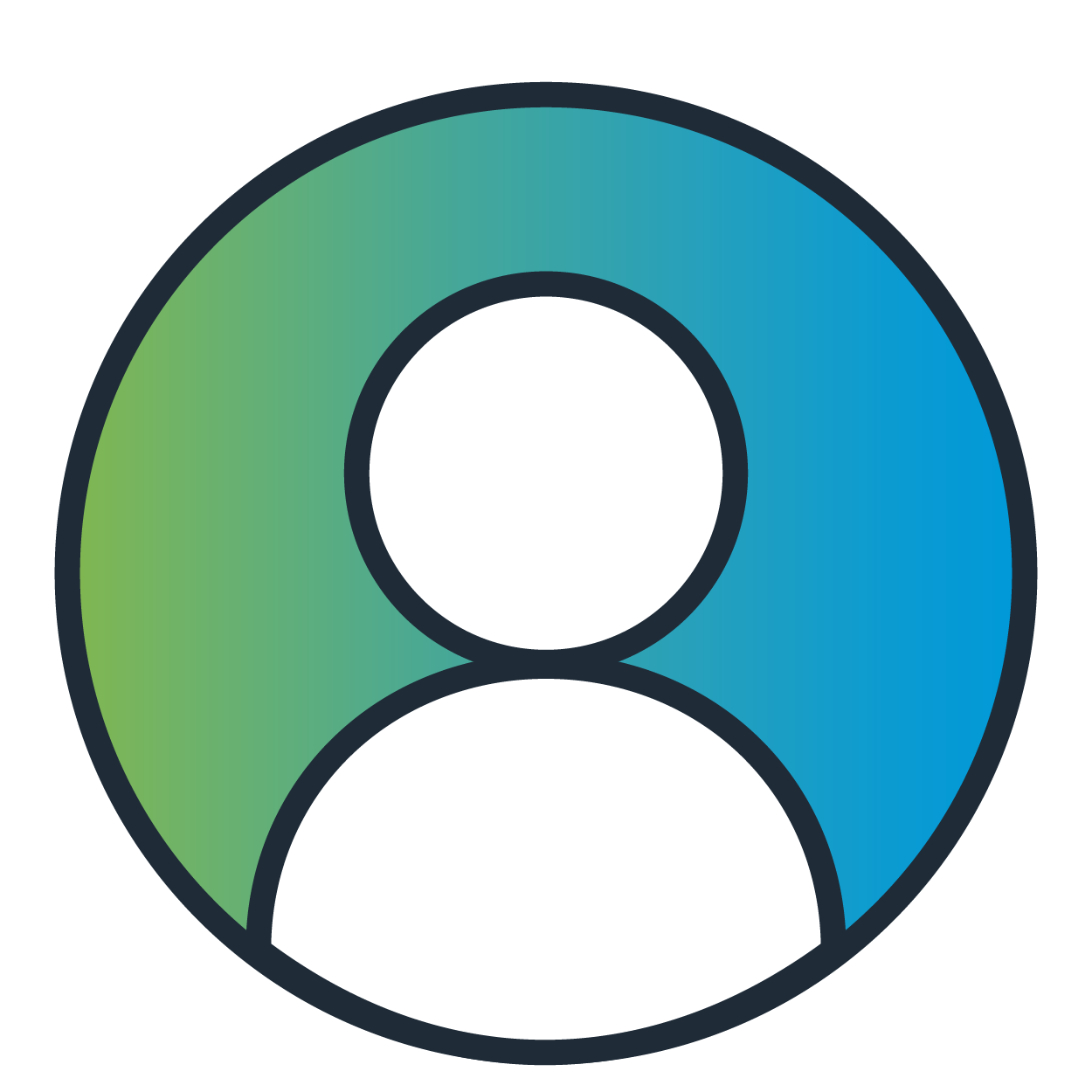 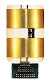 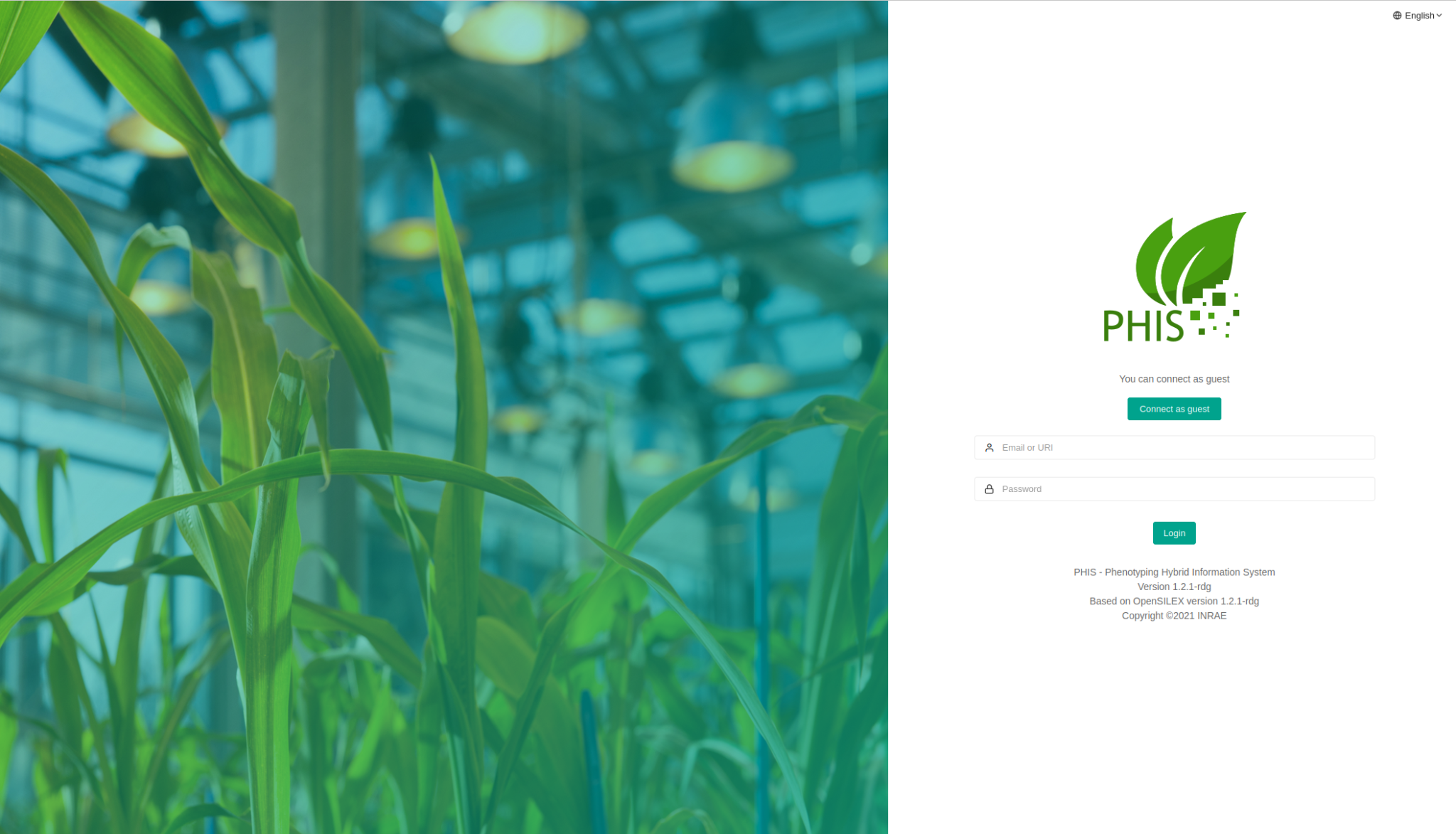 User interface
Community - Interoperability
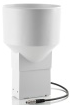 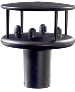 Environmental data
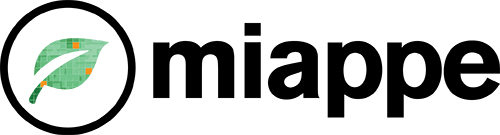 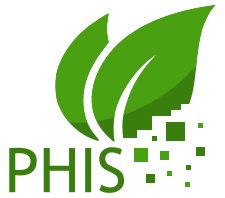 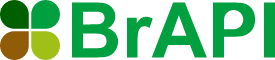 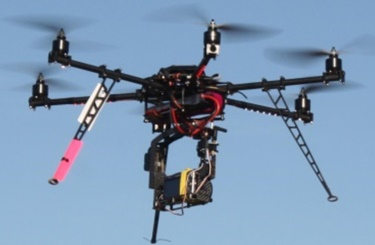 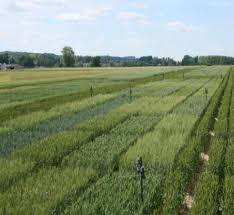 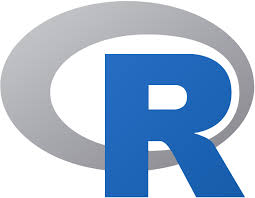 Metadata semantic description
Experiments
Plots 
Factors
Sensors
Variables
Data
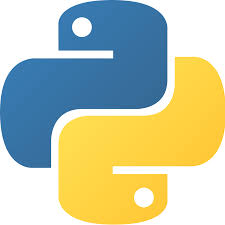 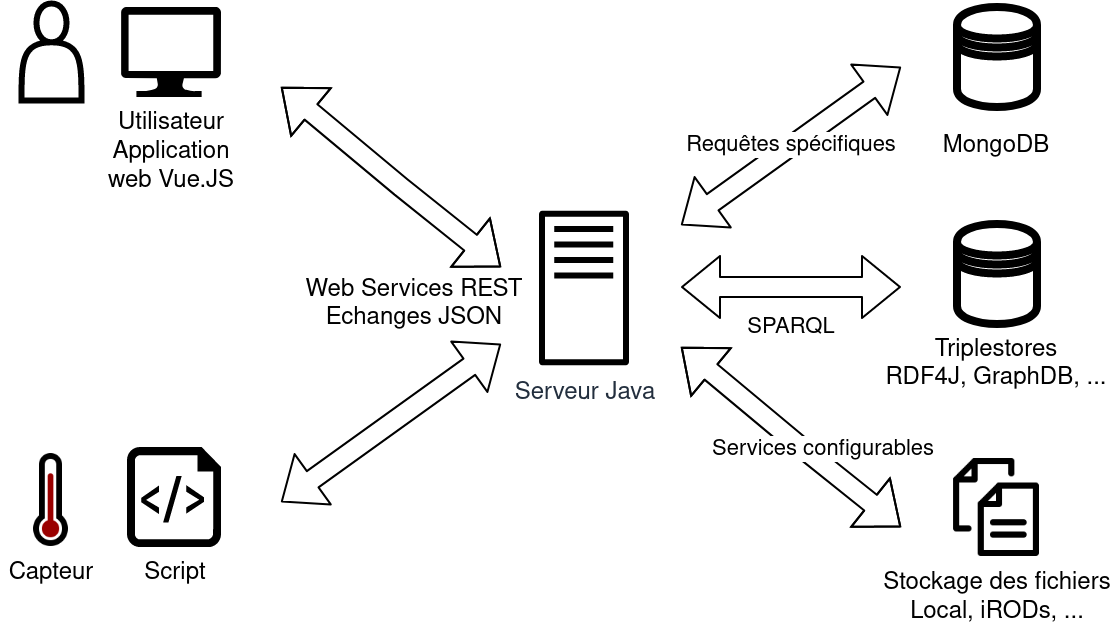 Scripts
Phenotypic data
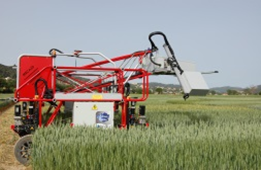 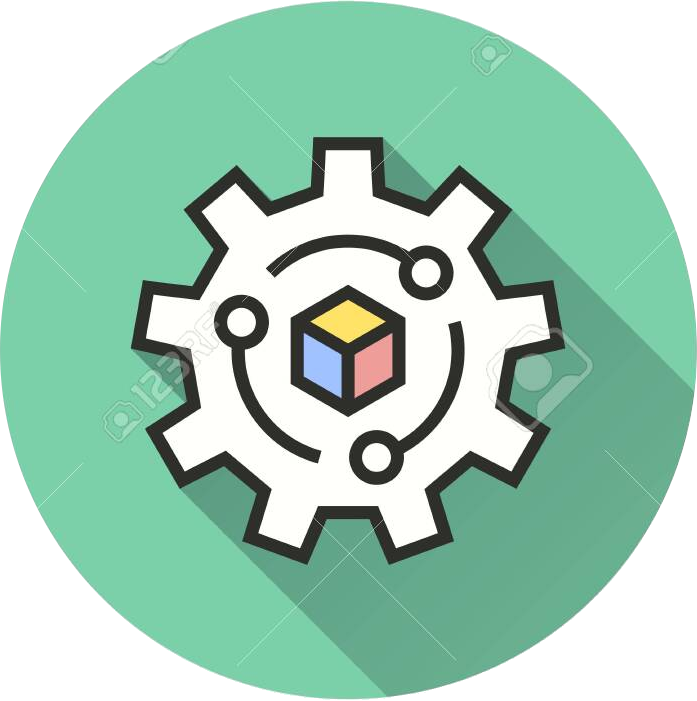 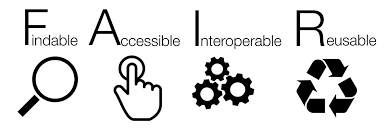 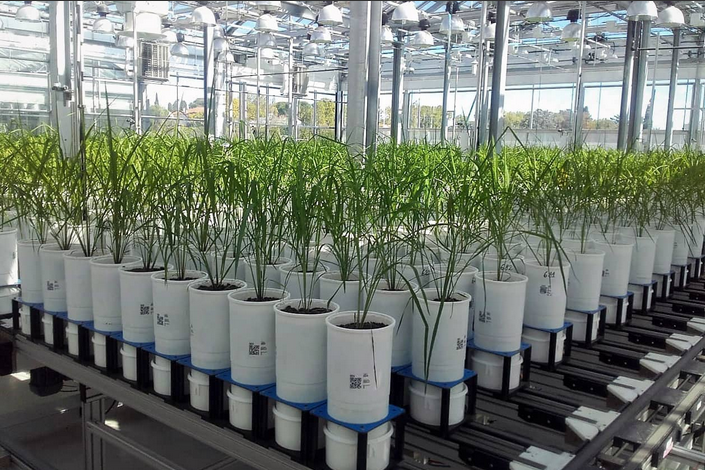 Analysis,sharing, etc.
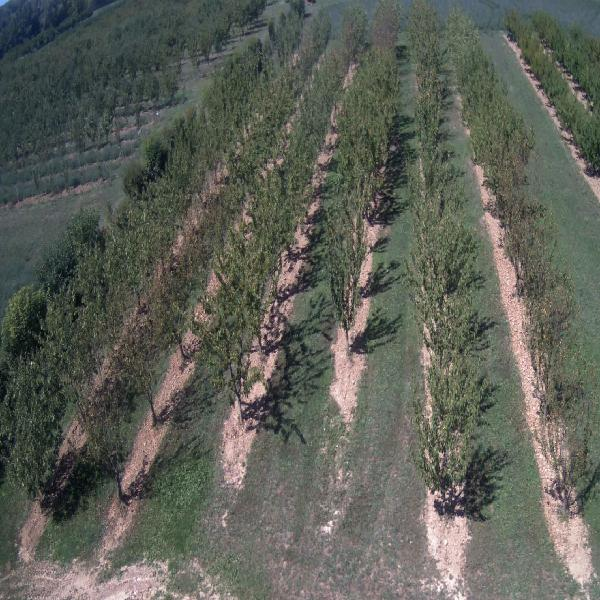 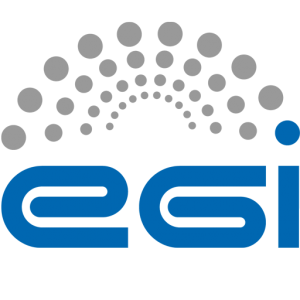 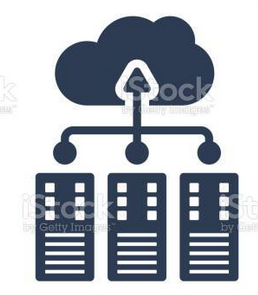 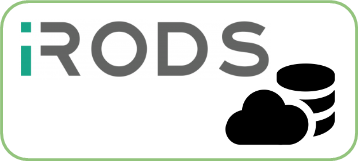 File storage system
Image processing Analysis pipeline
Image processing 
Advanced data extraction
[Speaker Notes: PHIS is the open-source Phenotyping Hybrid Information System (PHIS), based on OpenSILEX, manages and collects data from Phenotyping and High Throughput Phenotyping experiments on a day to day basis. It can store, organize and manage highly heterogeneous (e.g. images, spectra, growth curves) and multi-spatial and temporal scale data (leaf to canopy level) originating from multiple sources (field, greenhouse). It unambiguously identifies all objects and traits in an experiment and establishes their relations via ontologies and semantics that apply to both field and controlled conditions. Its ontology-driven architecture is a powerful tool for integrating and managing data from multiple experiments and platforms, for creating relationships between objects and enriching datasets with knowledge and metadata]
PHIS Architecture
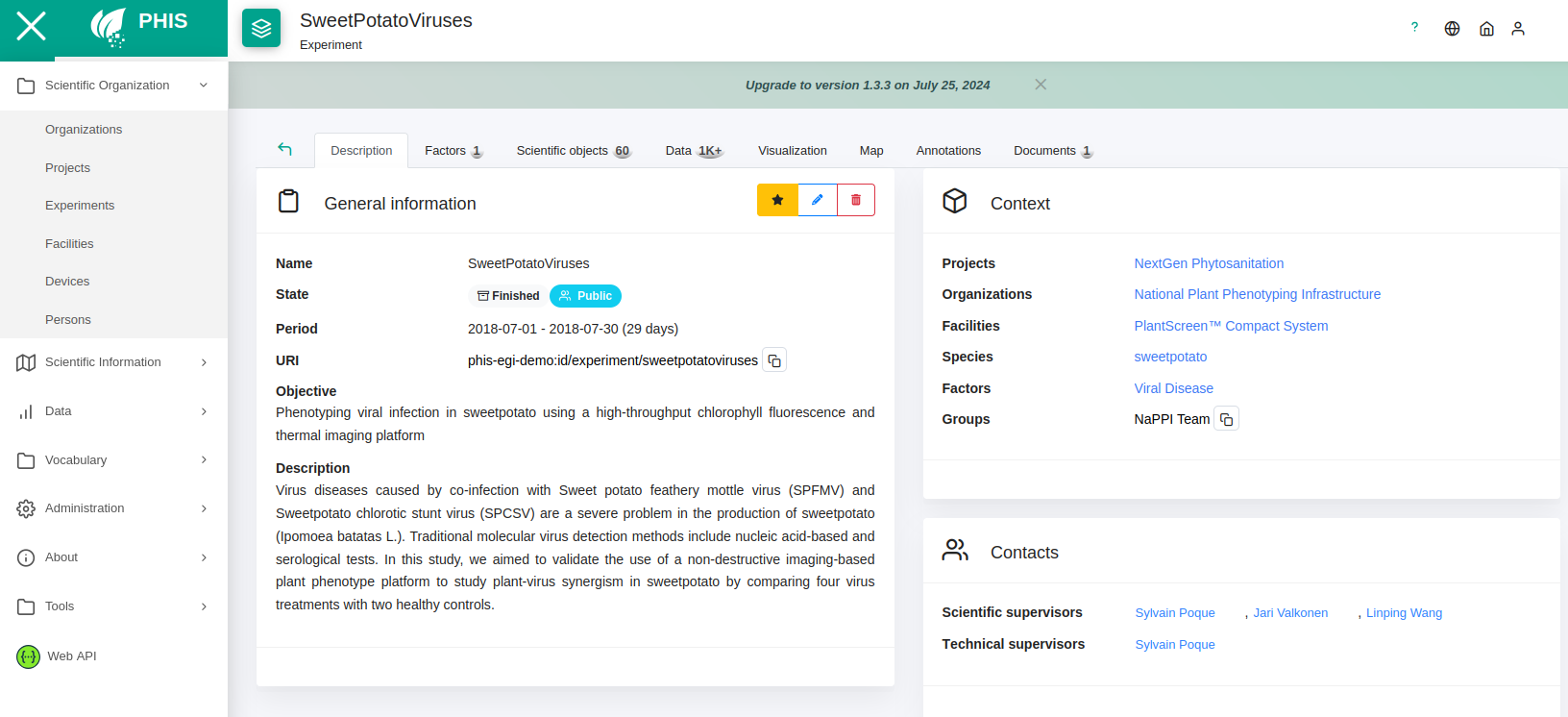 Web Interface
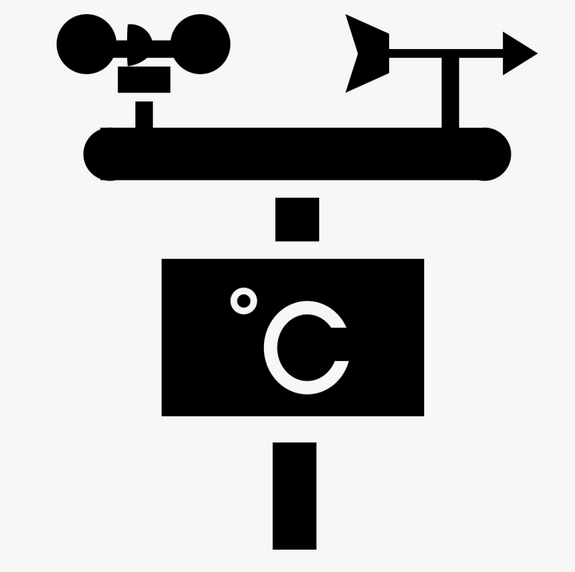 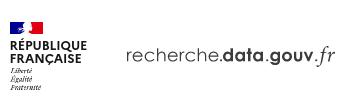 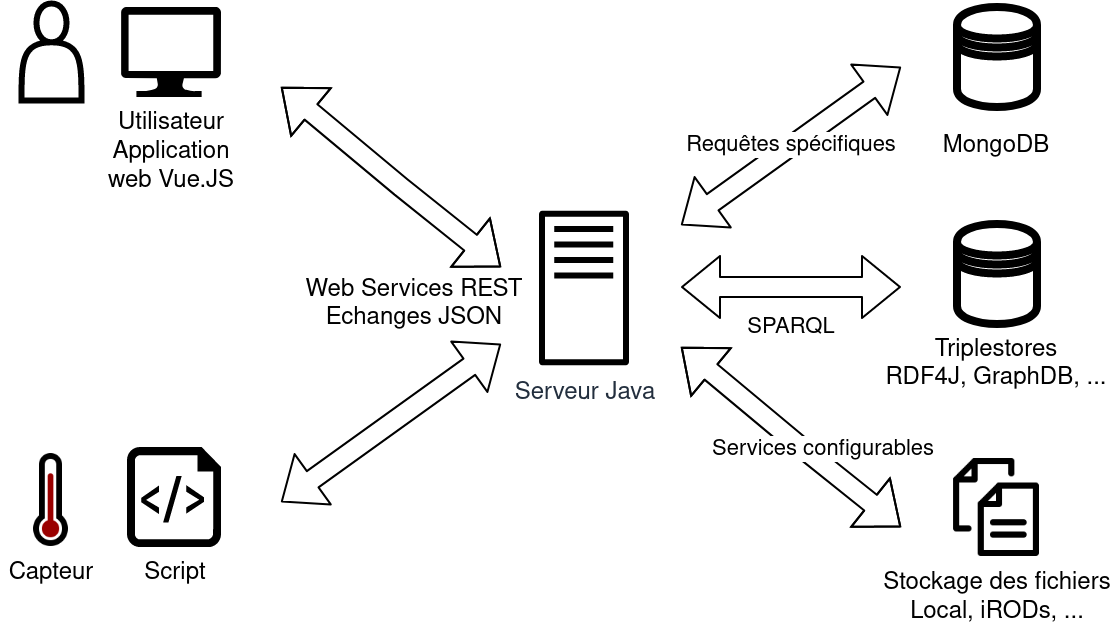 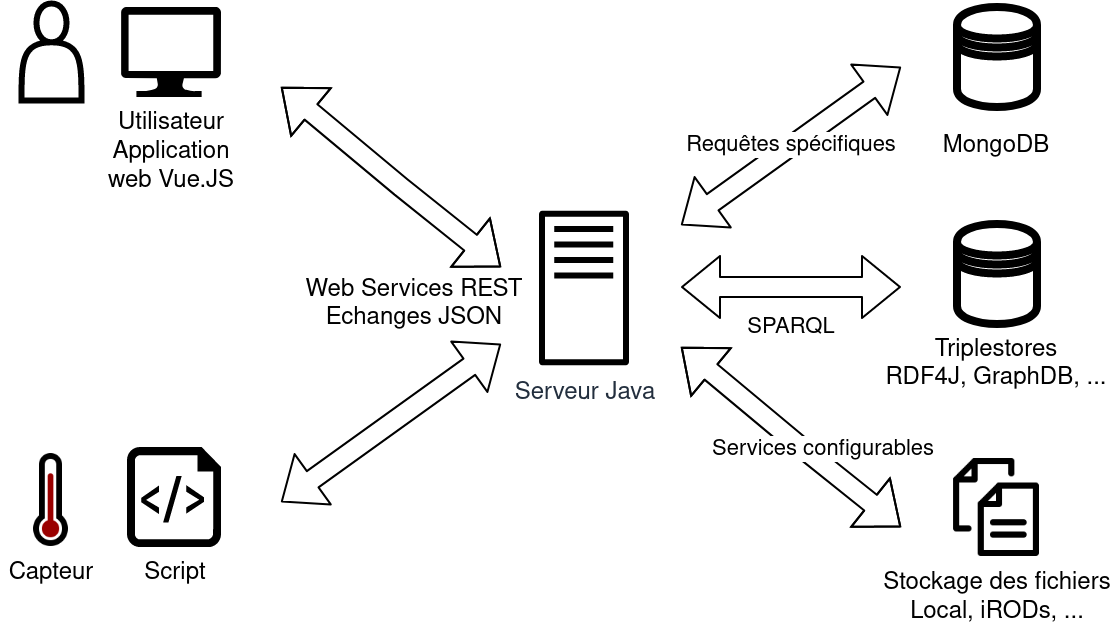 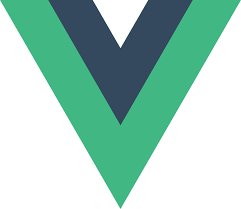 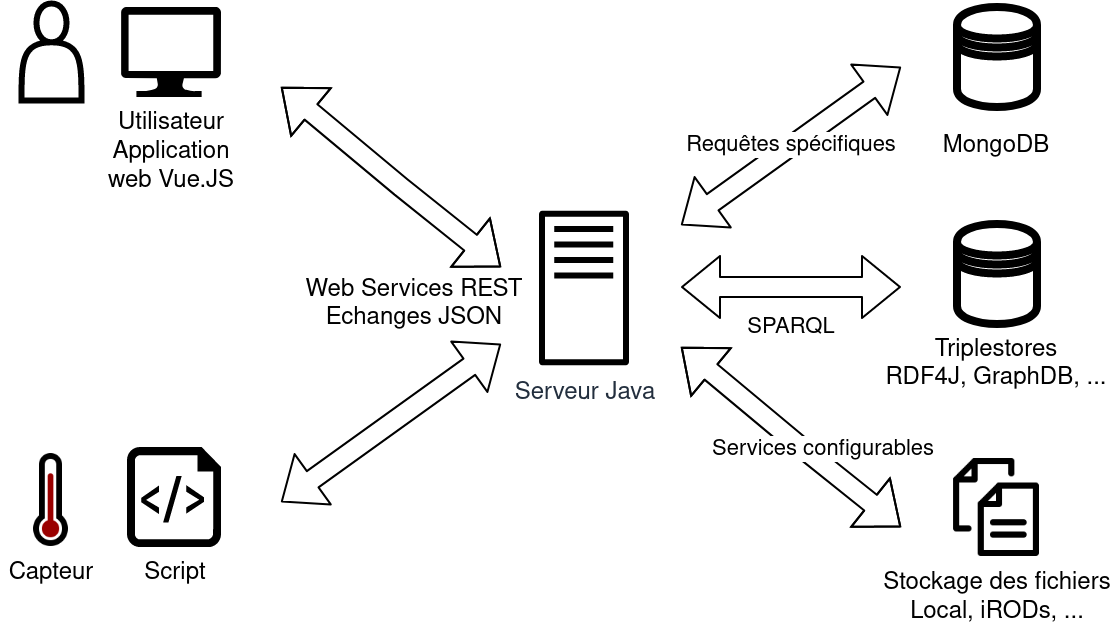 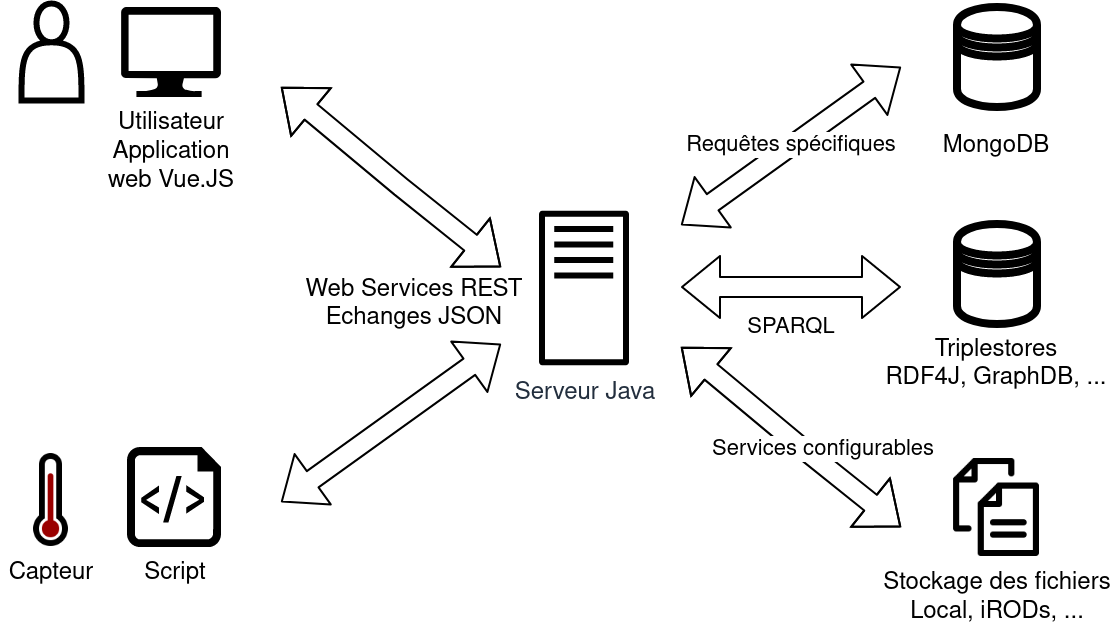 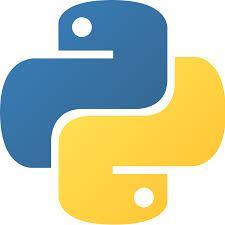 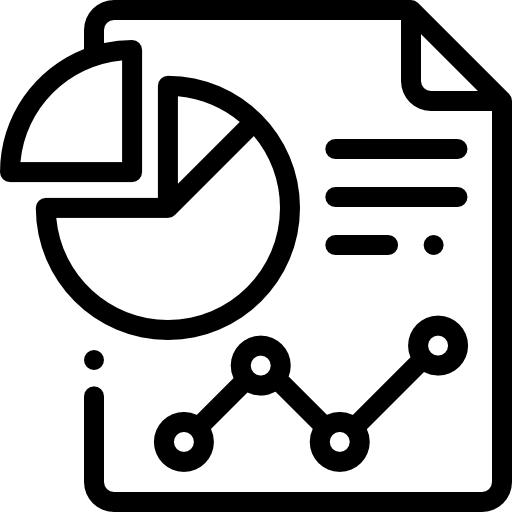 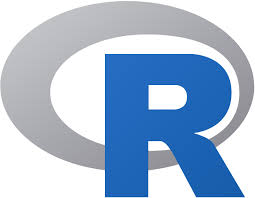 Sensor
Scripts
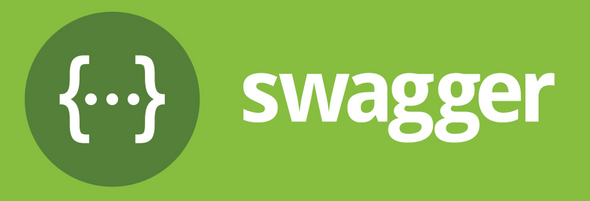 Analyse
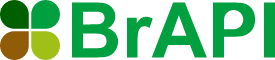 API, Web Services
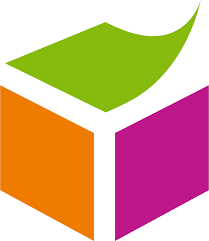 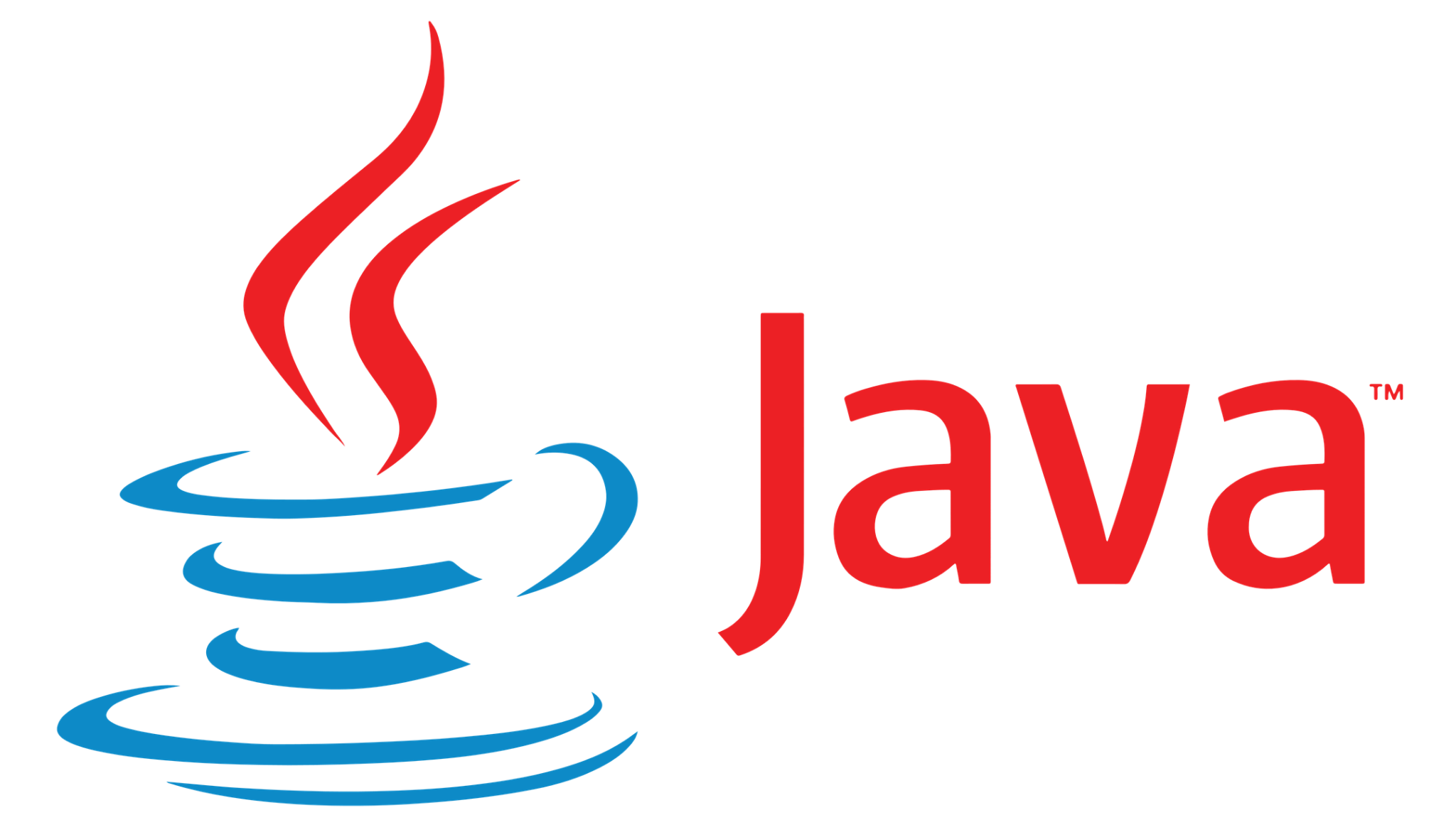 REST / JSON
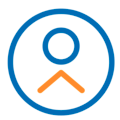 Data
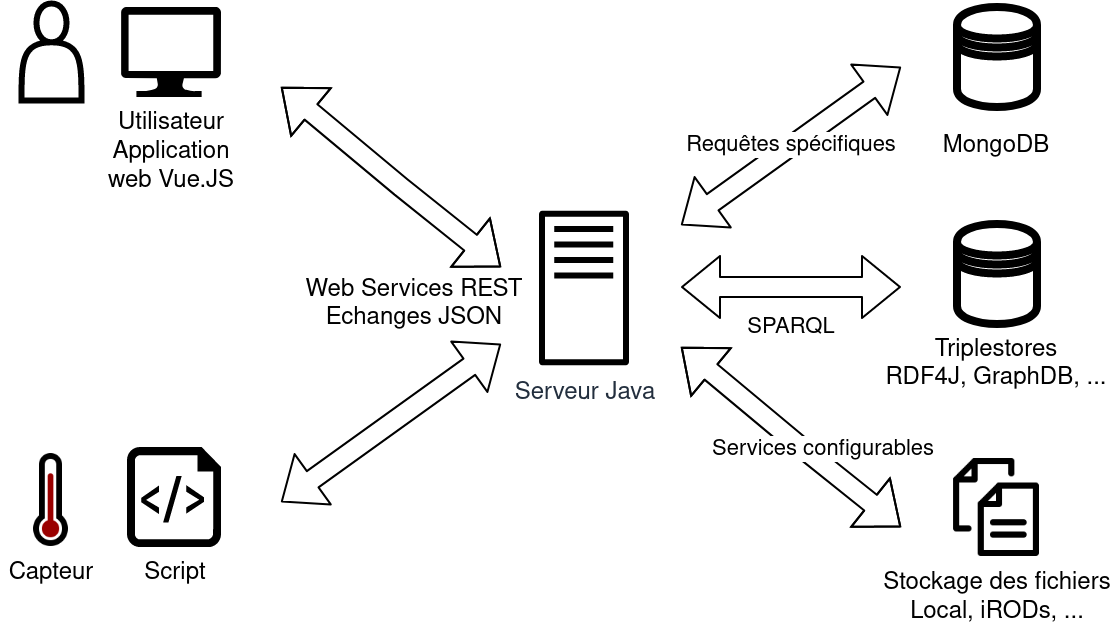 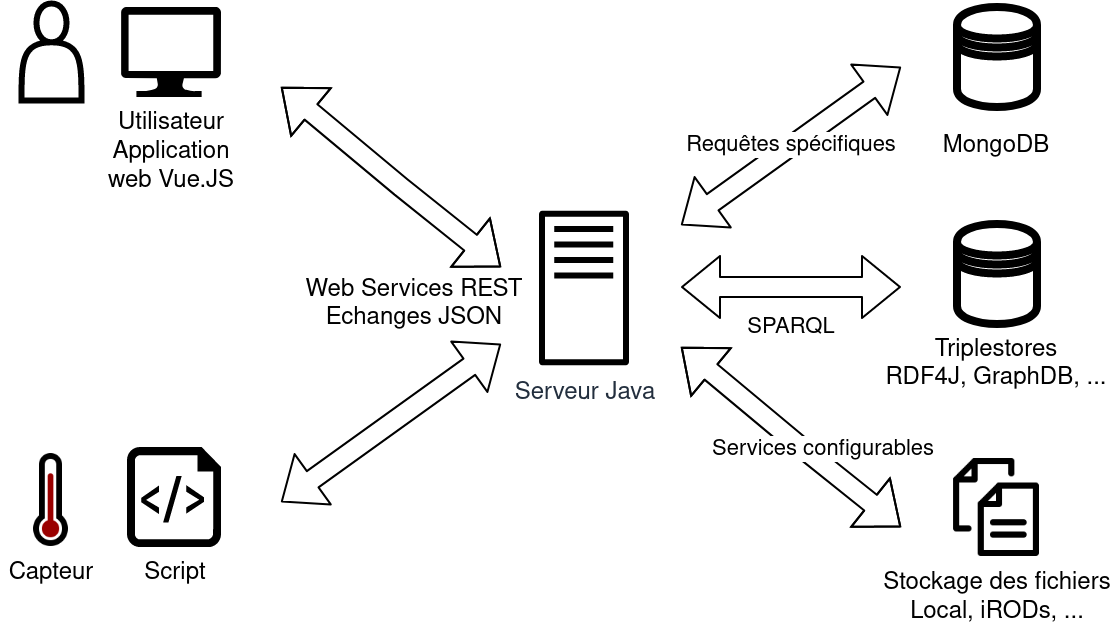 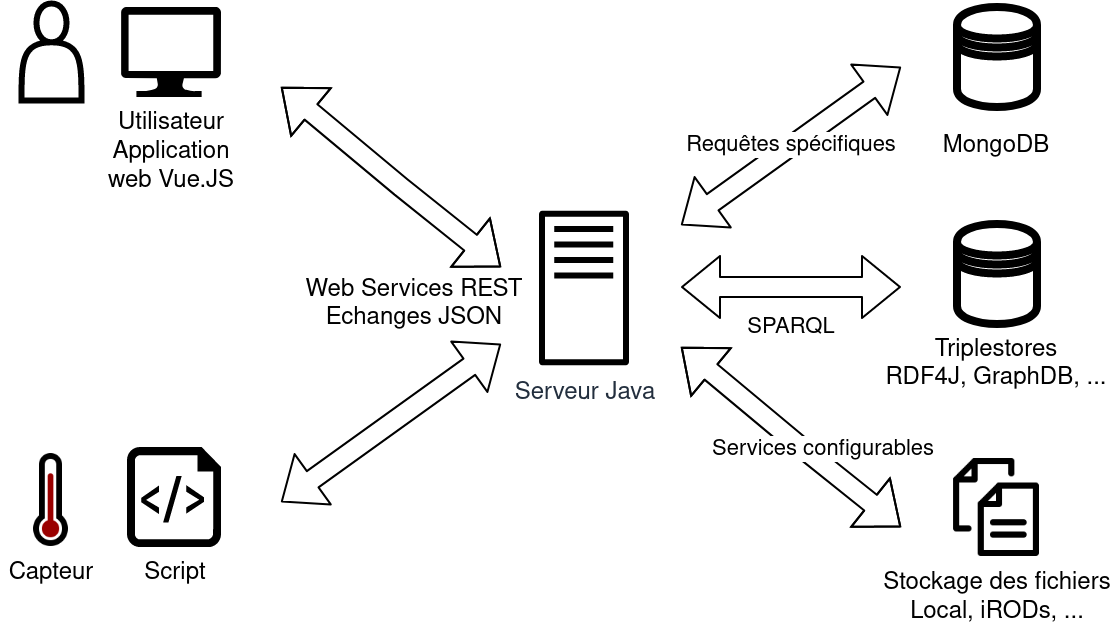 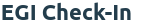 NoSQL (MongoDB)
Triplestore
(RDF4J, GraphDB)
Datafiles
Infrastructure
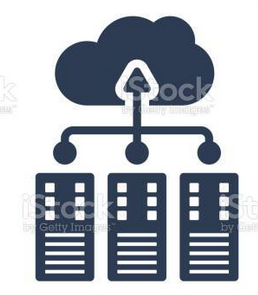 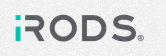 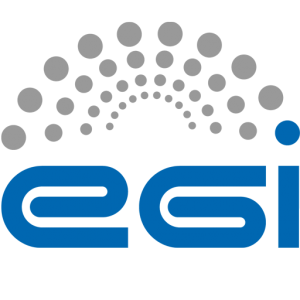 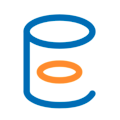 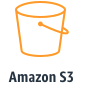 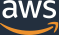 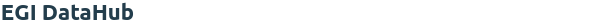 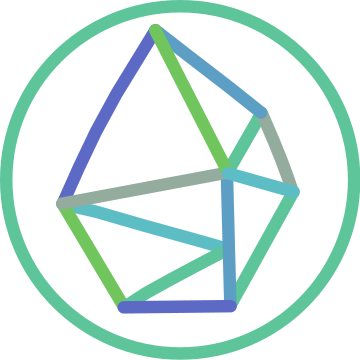 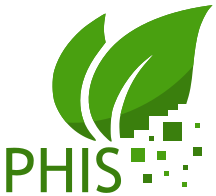 An ontology driven approach
Scientific objects (plants, plant organs, plots, etc.)Identified by URI
Events (management, failures, weather, etc..)Identified by URI
Variables, Documents, Observations and Softwares are associated with these Objects and Events. Identified by URI
The organisation and linking of Objects and Events is done with controlled semantics (ontology references, vocabularies, thesauruses, taxonomies), application Ontologies and semantic web languages (RDF, OWL, SKOS)
Ontologies in OpenSILEX - PHIS
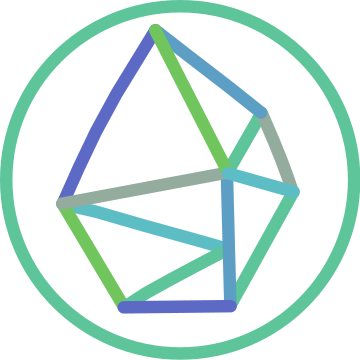 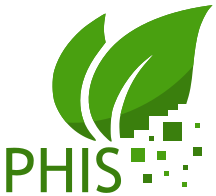 Standard ontologies
time Ontology:  formalizes concepts related to time
SOSA: formalizes concepts related to sensor
annotation ontology (ao): formalizes concepts related to annotation
dublin core (dc): formalizes concepts related to documents
foaf: formalizes concepts related to persons
Ontologies in OpenSILEX - PHIS
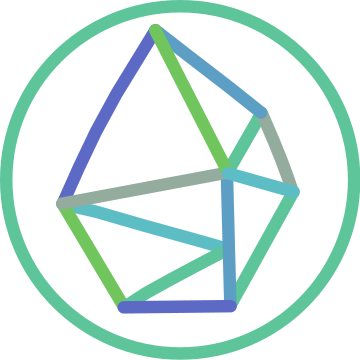 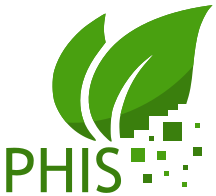 Domain ontologies
Crop Ontology
Agro ontology, PPEO (MIAPPE) 
PlantOntology + TO + PATO
Unit Ontology
Envo, etc.
Ontologies in OpenSILEX - PHIS
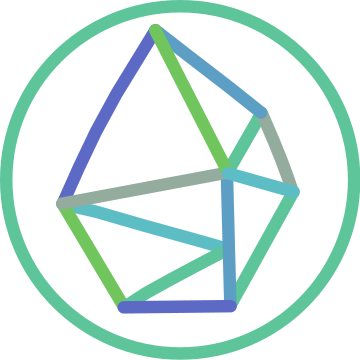 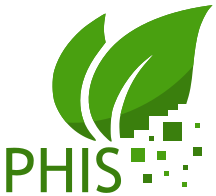 Application ontologies
oeso: Ontology of Experimental Scientific Objects (entities) 
oepo: Ontology of Experimental Phenotypic Objects
main concepts: experiment objects, qualities,  experimental information

oeev: ontology of experimental events
main concepts: move, device management, object management, faults, etc.
ExperimentalCondition
Ontologies in OpenSILEX - PHIS
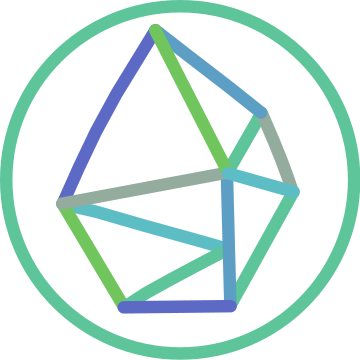 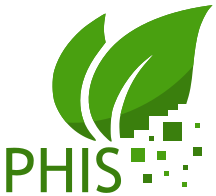 Equipment
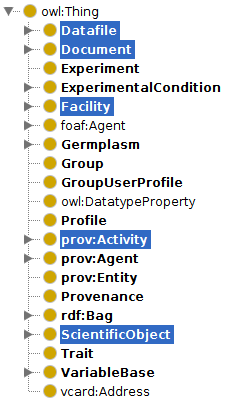 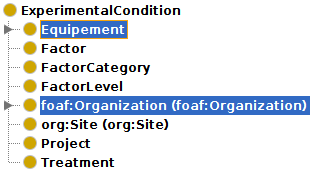 Device
Actuator
ControlLaw
Software
Vector
Station
SensingDevice
ScientificObject
Main concepts used by the application.
Some concepts can be extended
Population
Sample
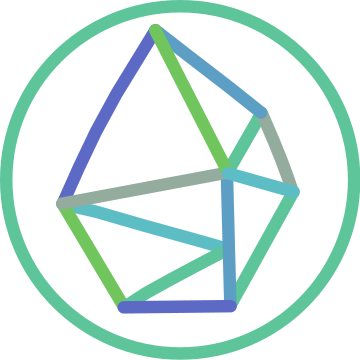 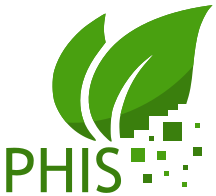 Variables model
Trait
RULER
CM
PLANT
HEIGHT
Scale (unit)
Entity
Method
Characteristic
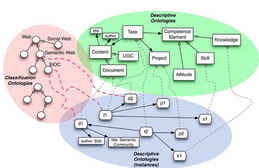 Entity
Individual
level
Reference ONTOLOGIES
VARIETY
[Speaker Notes: Gabriel reprend la main]
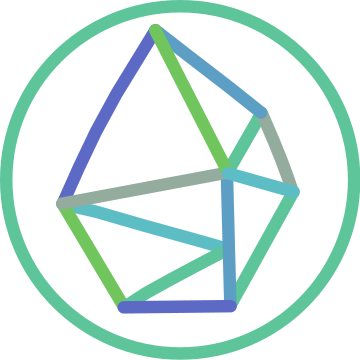 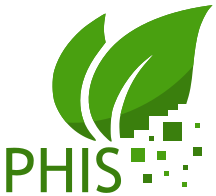 Variables model
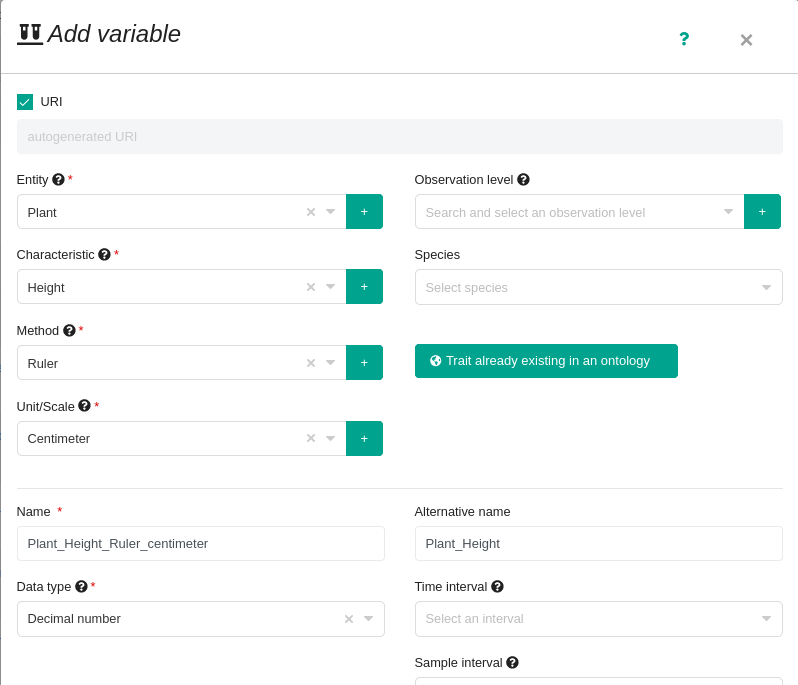 Trait
RULER
CM
PLANT
HEIGHT
Scale (unit)
Entity
Method
Characteristic
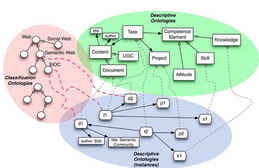 Entity
Individual
level
Reference ONTOLOGIES
VARIETY
[Speaker Notes: Gabriel reprend la main]
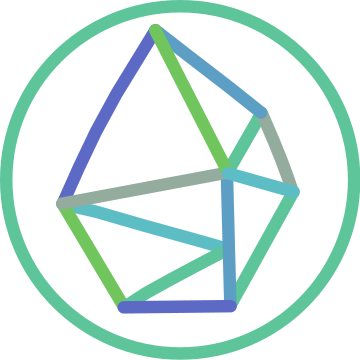 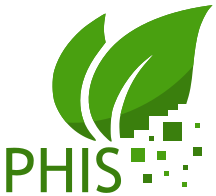 Variables model
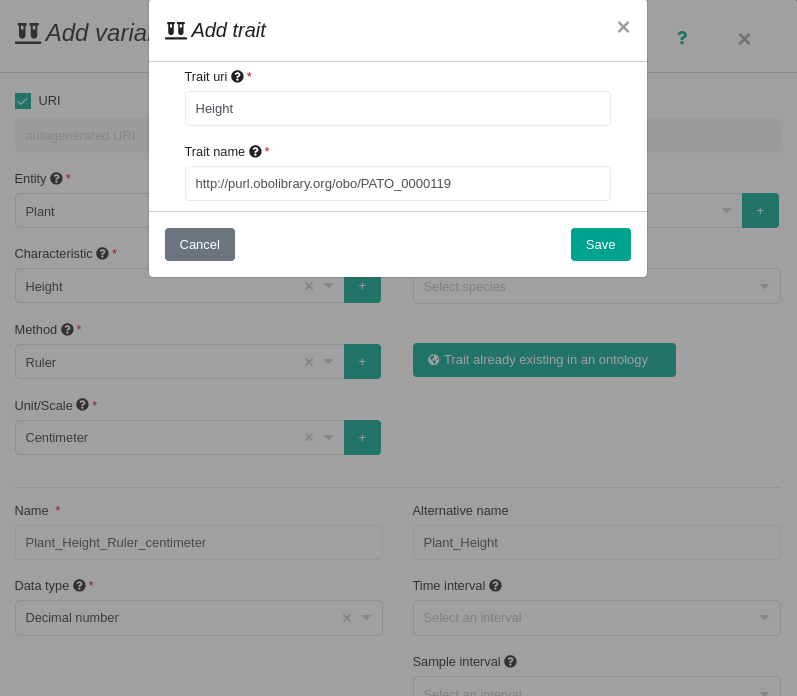 Trait
RULER
CM
PLANT
HEIGHT
Scale (unit)
Entity
Method
Characteristic
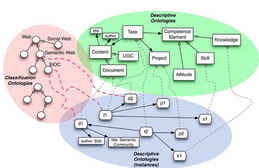 Entity
Individual
level
Reference ONTOLOGIES
VARIETY
[Speaker Notes: Gabriel reprend la main]
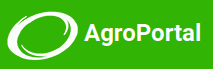 Variables Sharing
Link these elements to existing ontologies
Agroportal, The home of ontologies and semantic artefacts in agri-food and related domains.- http://agroportal.lirmm.fr/
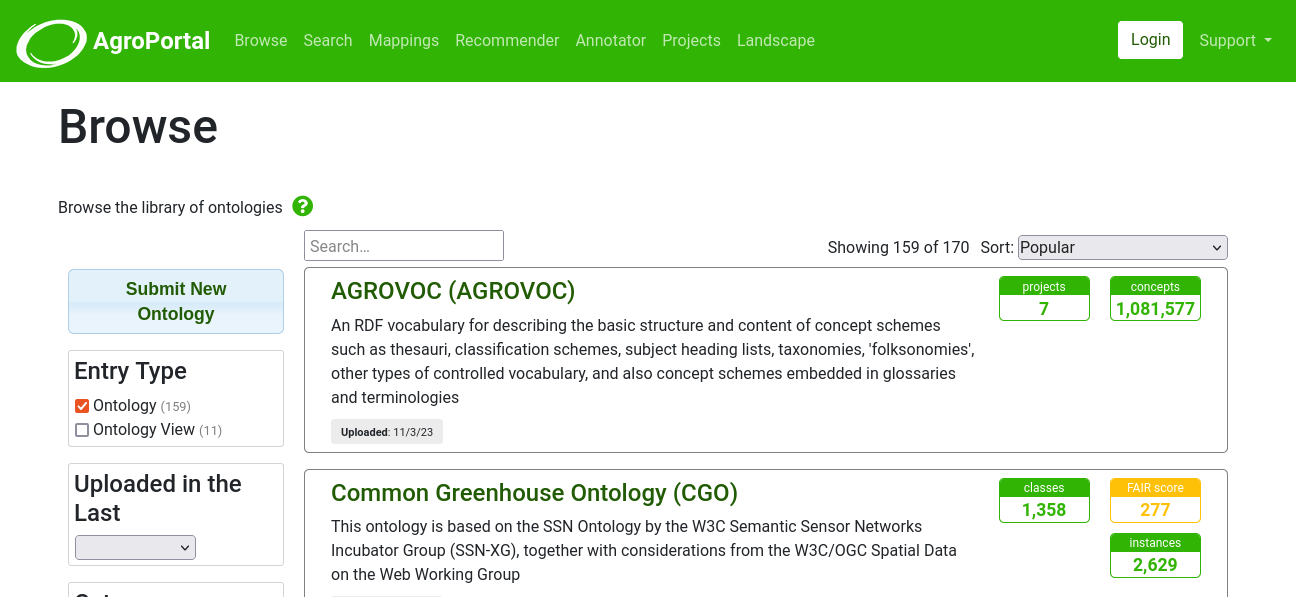 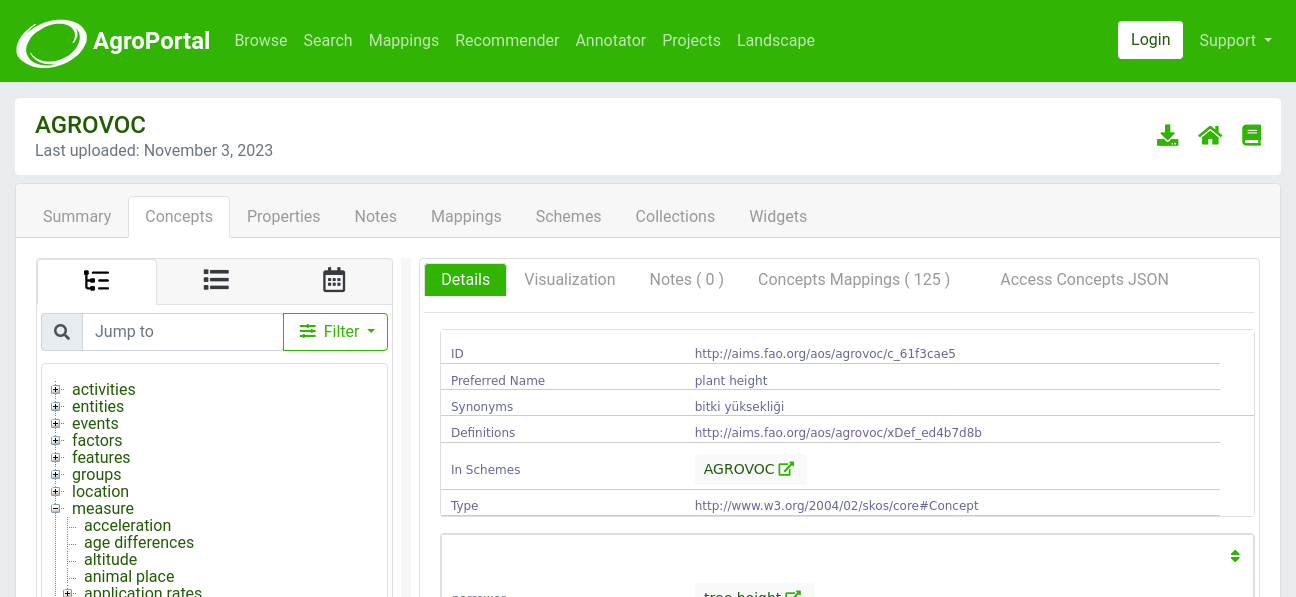 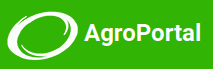 Describing a variable
Searching for an ontological concept
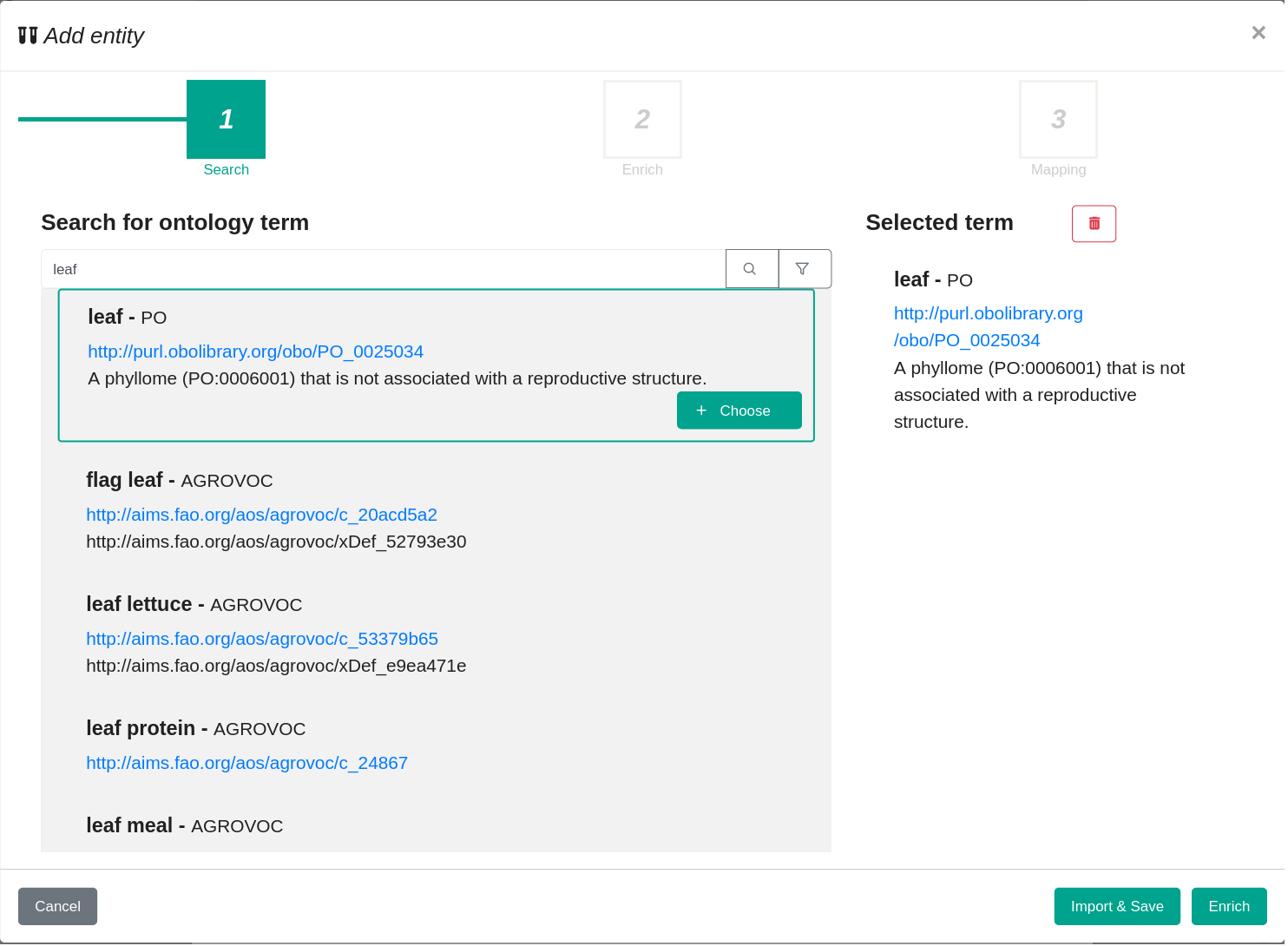 Trait
RULER
CM
PLANT
HEIGHT
Scale (unit)
Entity
Method
Characteristic
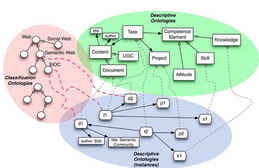 Reference ONTOLOGIES
‹#›
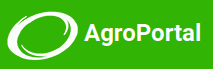 Describing a variable
Enriching the concept
Trait
RULER
CM
PLANT
HEIGHT
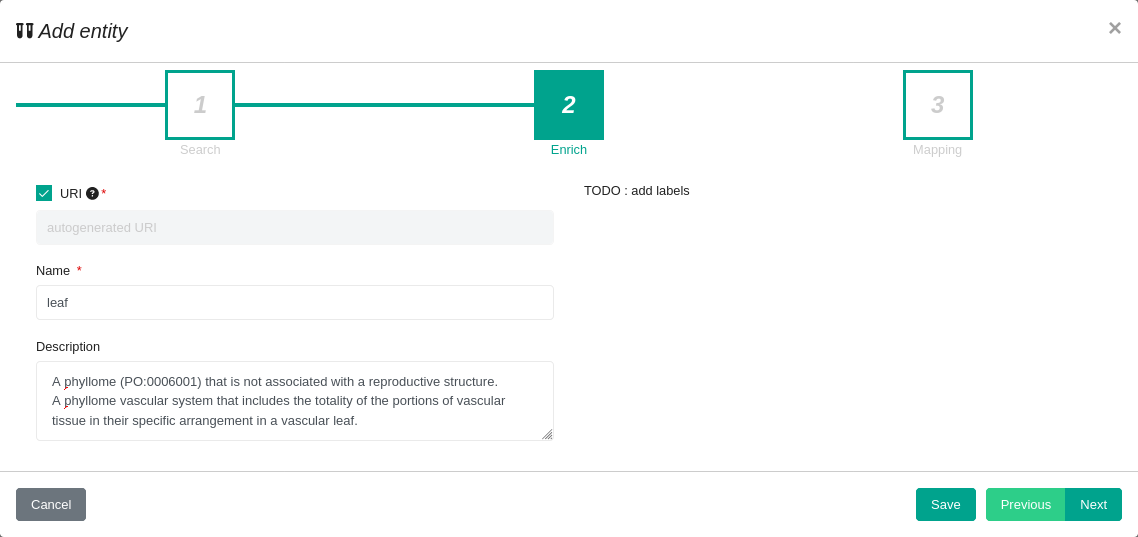 Scale (unit)
Entity
Method
Characteristic
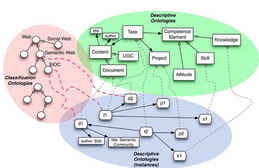 Reference ONTOLOGIES
‹#›
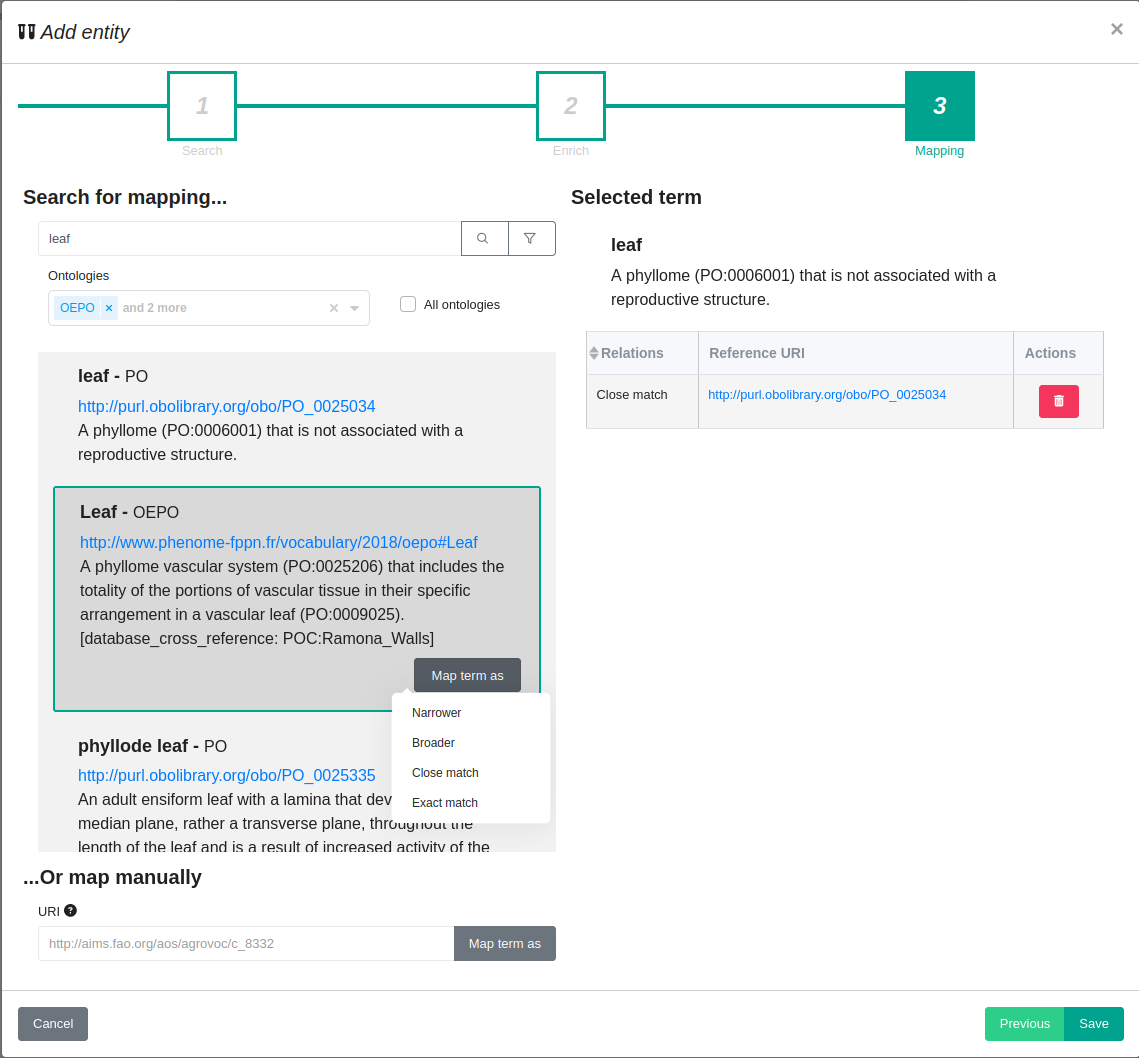 Describing a variable
Concept alignment
Trait
RULER
CM
PLANT
HEIGHT
Scale (unit)
Entity
Method
Characteristic
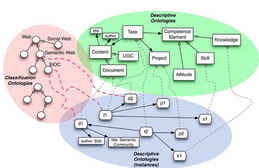 Reference ONTOLOGIES
‹#›
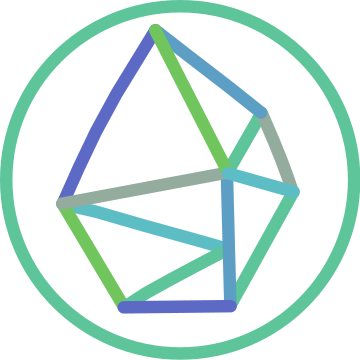 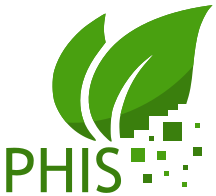 The different concepts of PHIS and their relationships
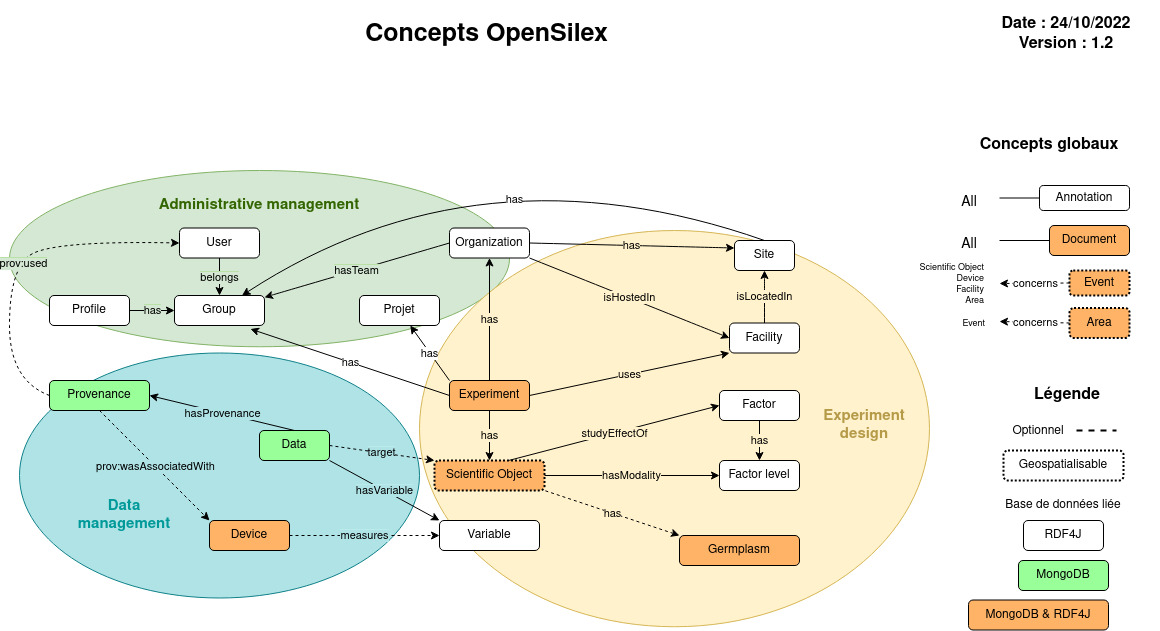 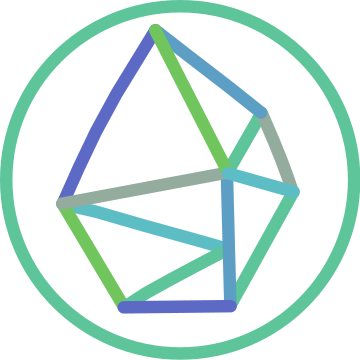 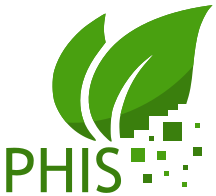 PHIS and standards - BrAPI
BrAPI - https://brapi.org/ 
Standardized RESTful web service API specification for communicating plant breeding data
BrAPI-Core - Organization and management: Programs, Trials, Studies, Locations, People, and Lists
BrAPI-Phenotyping - Entities related to phenotypic observations: Observation Units, Observations, Observation Variables, Traits, Scales, Methods, and Images
BrAPI-Genotyping - Entities related to genotyping analysis: Samples, Markers, Variant Sets, Variants, etc.
BrAPI-Germplasm - Entities related to germplasm management: Germplasm, Germplasm Attributes, Seed Lots, etc.
PHIS: BrAPI WebServices implemented (v1.3)
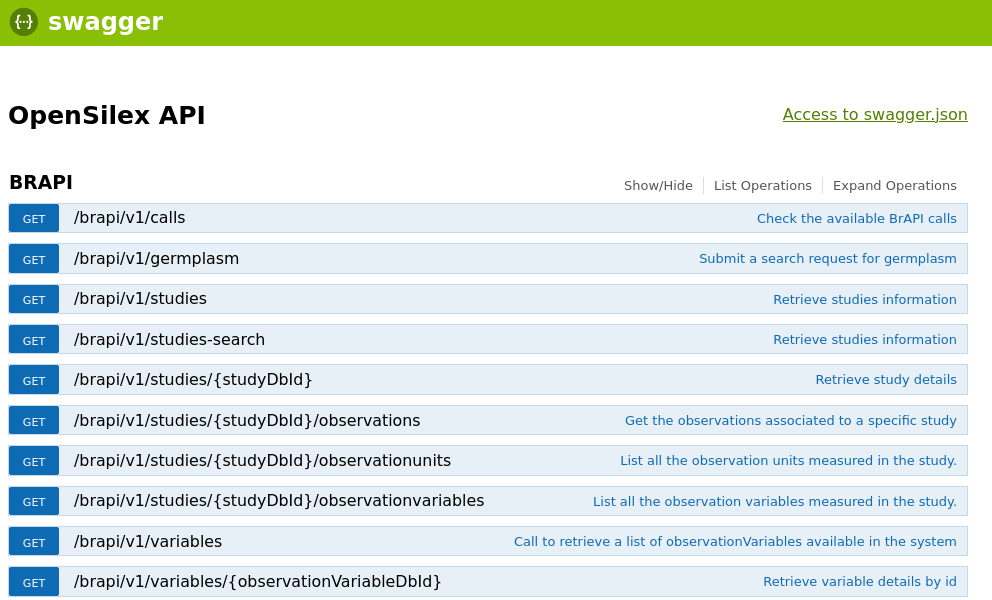 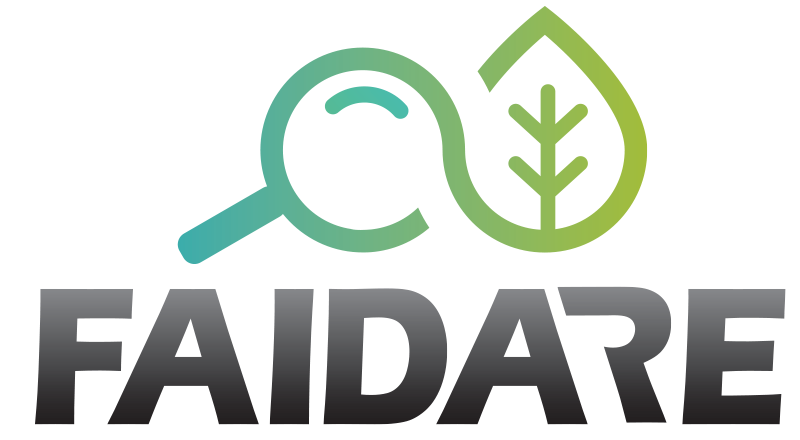 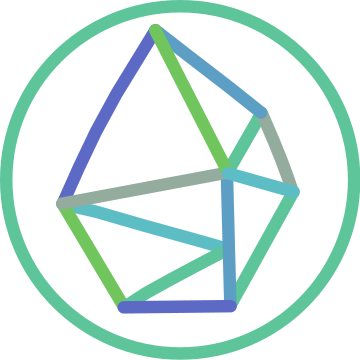 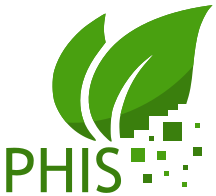 PHIS and standards - MIAPPE
MIAPPE - https://www.miappe.org/ 
Minimum Information About Plant Phenotyping Experiments
Open, community driven, data standard designed to harmonize data from plant phenotyping experiments
Mapping with other standards (ISA-Tools , BrAPI)
PHIS is MIAPPE-compliant
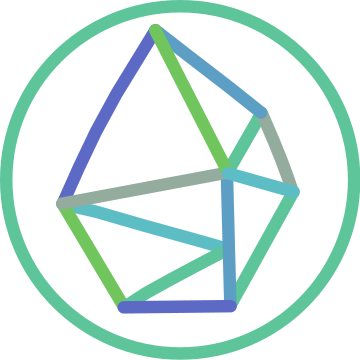 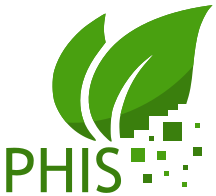 PHIS and standards - MIAPPE
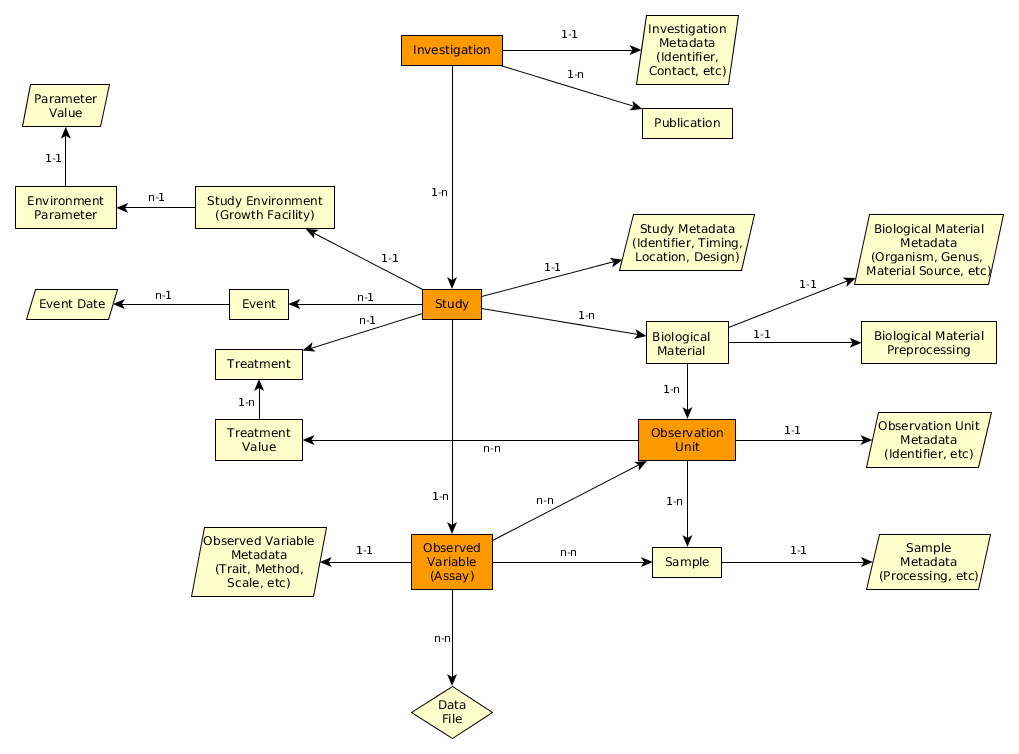 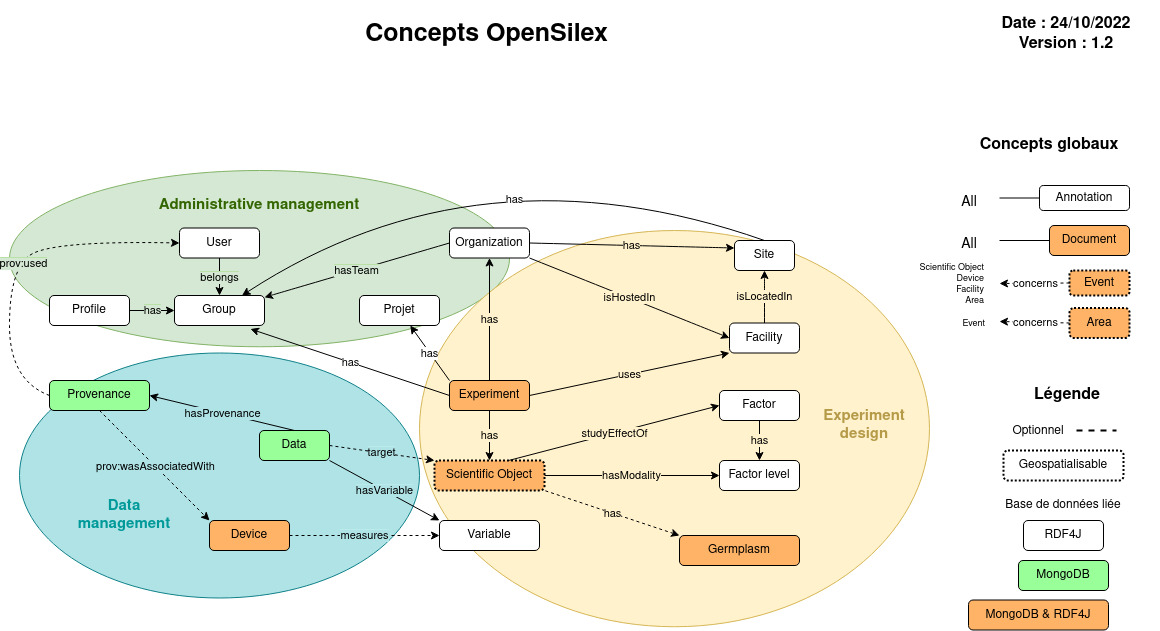 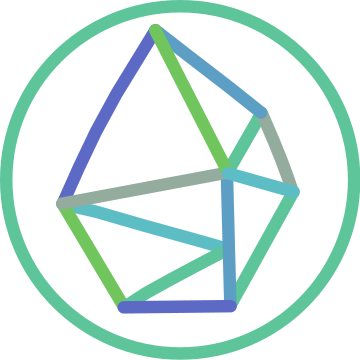 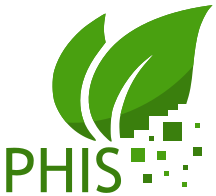 PHIS and standards - MIAPPE
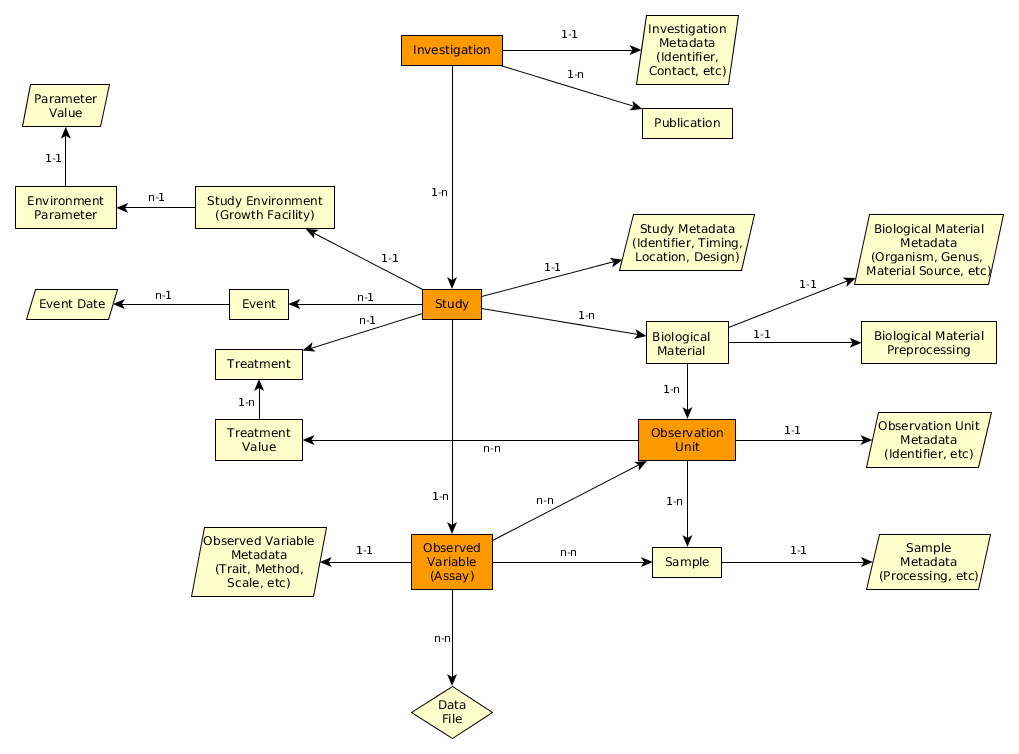 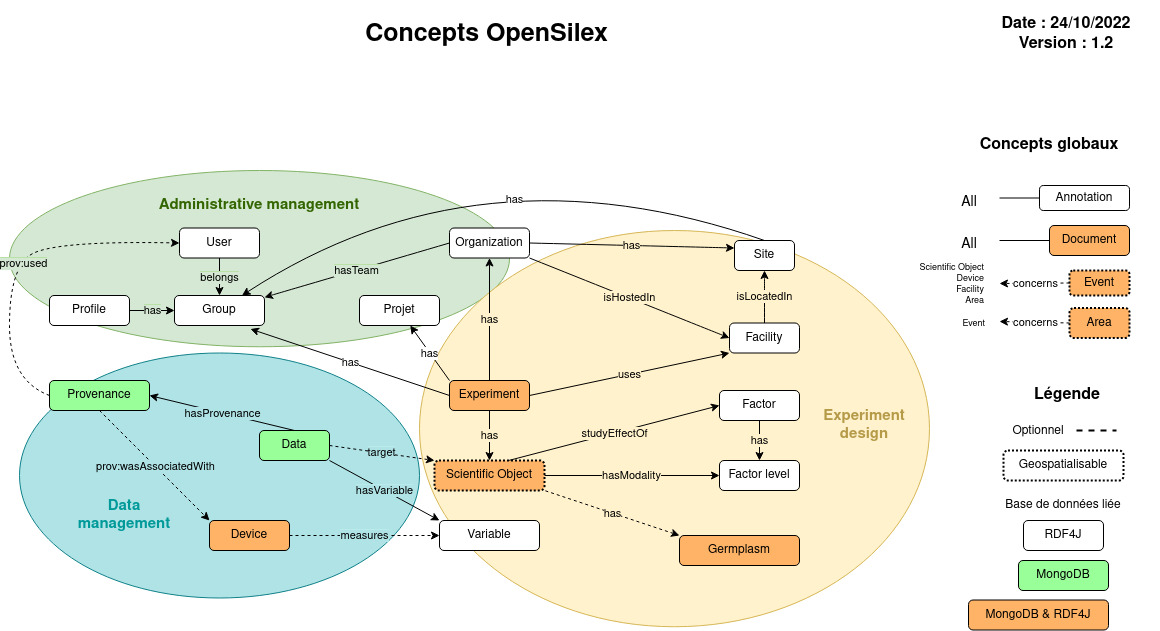 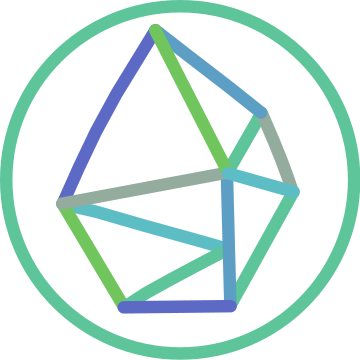 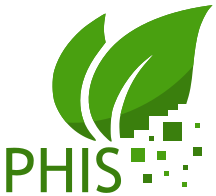 PHIS and standards - AgMIP / ICASA
AgMIP - https://agmip.org/ 
Agricultural Model Intercomparison and Improvement Project
ICASA - https://agmip.github.io/ICASA.html 
International Consortium for Agricultural Systems Applications
ICASA Data Dictionary for use in AgMIP data interoperability protocols
Work in Progress: link PHIS-AgMIP/ICASA	
Development of standardised, high-level data web services
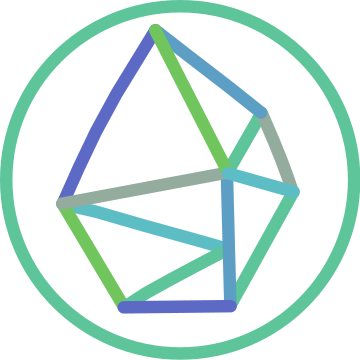 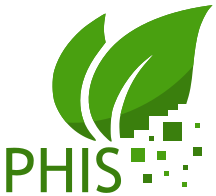 PHIS Demonstration
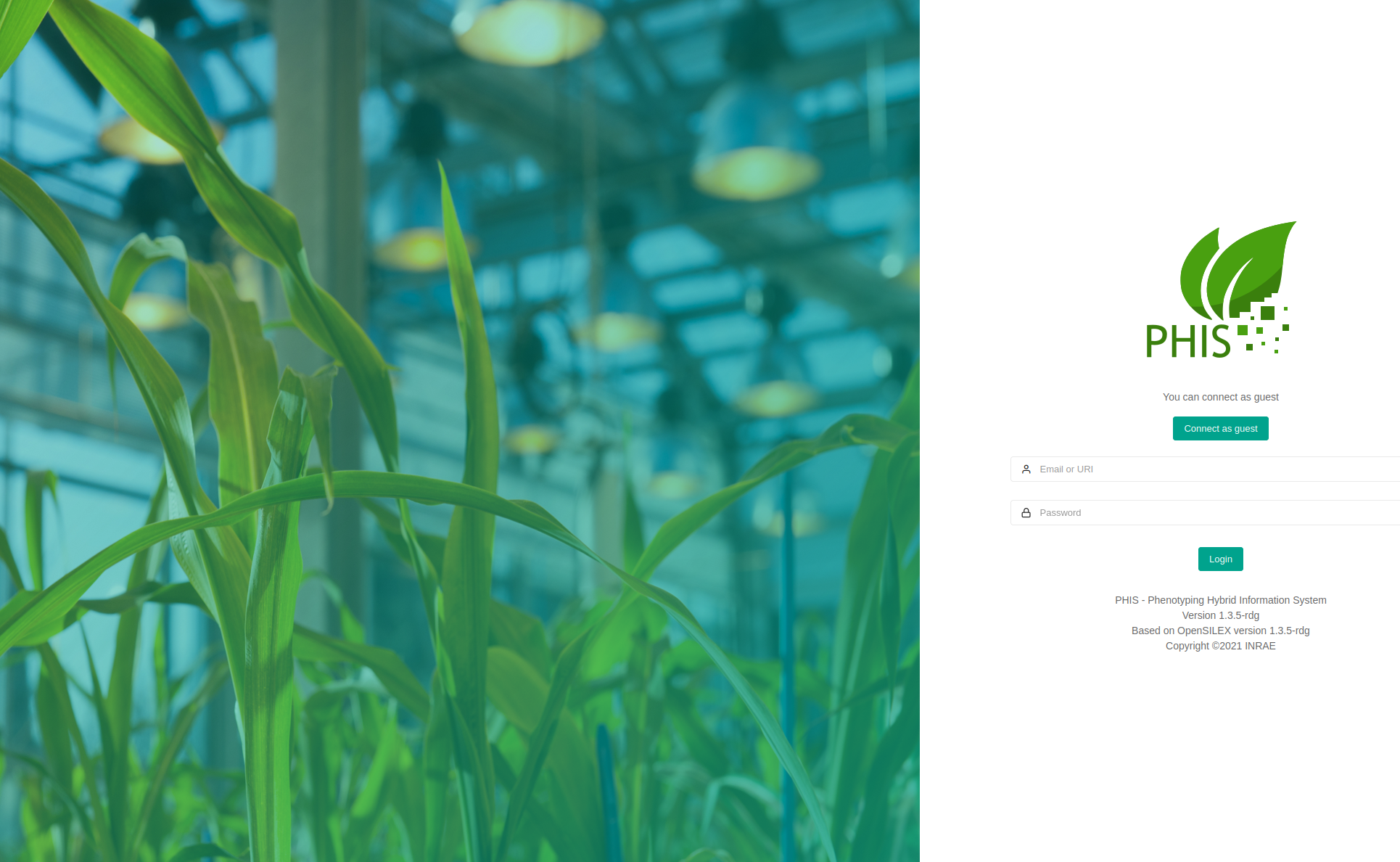 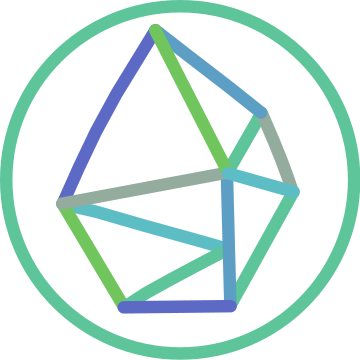 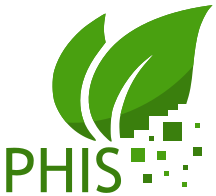 Friendly User Interfaces
PHIS Interfaces allow management of
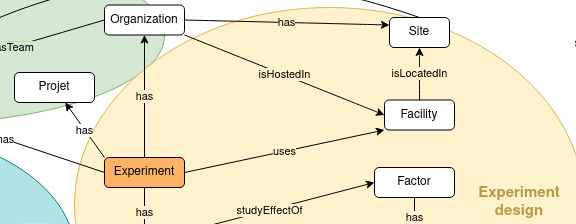 Scientific Organization
Project information
Experimental context
Facilities
Sensors
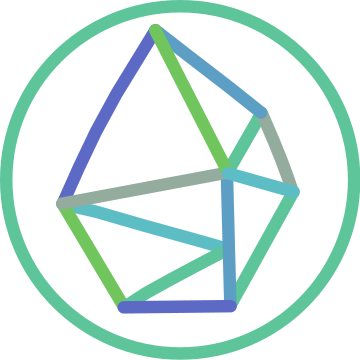 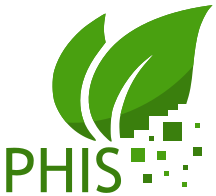 Friendly User Interfaces
PHIS Interfaces allow management of
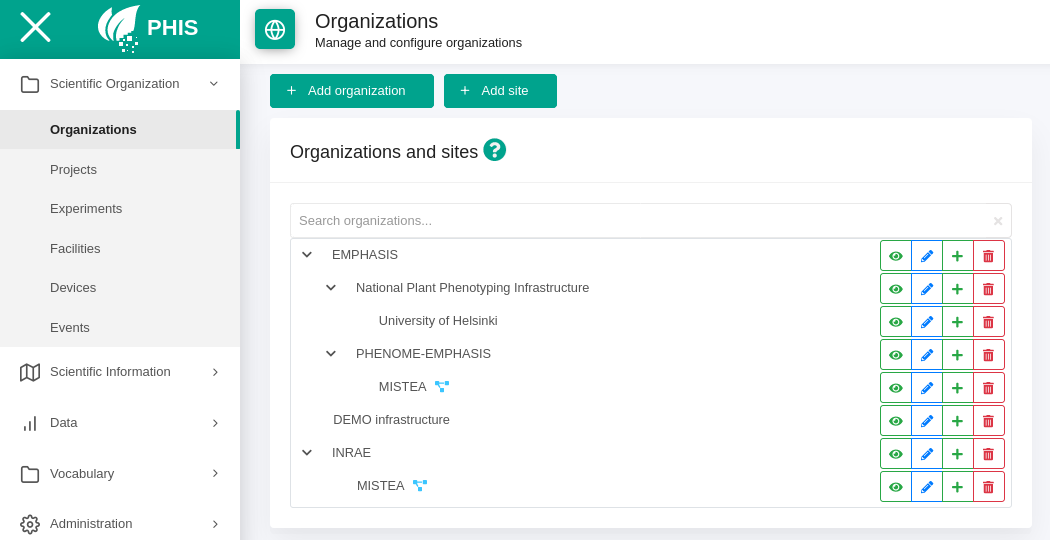 Scientific Organization
Project information
Experimental context
Facilities
Sensors
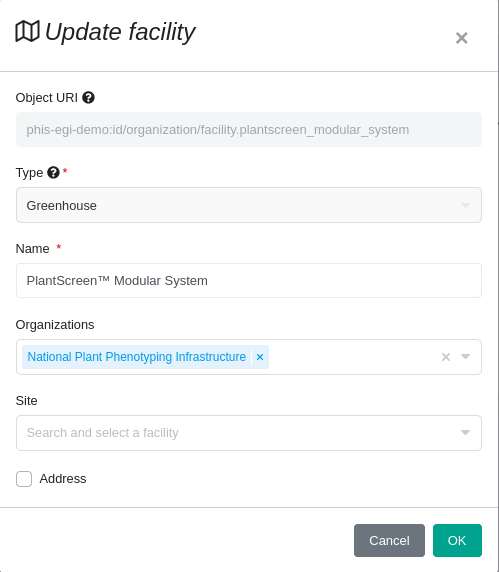 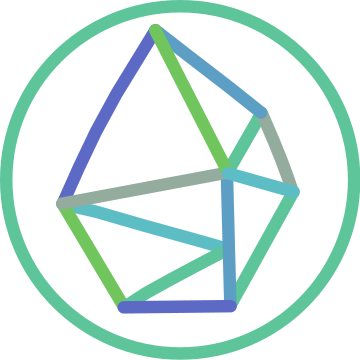 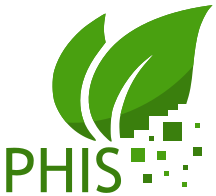 Friendly User Interfaces
PHIS Interfaces allow management of
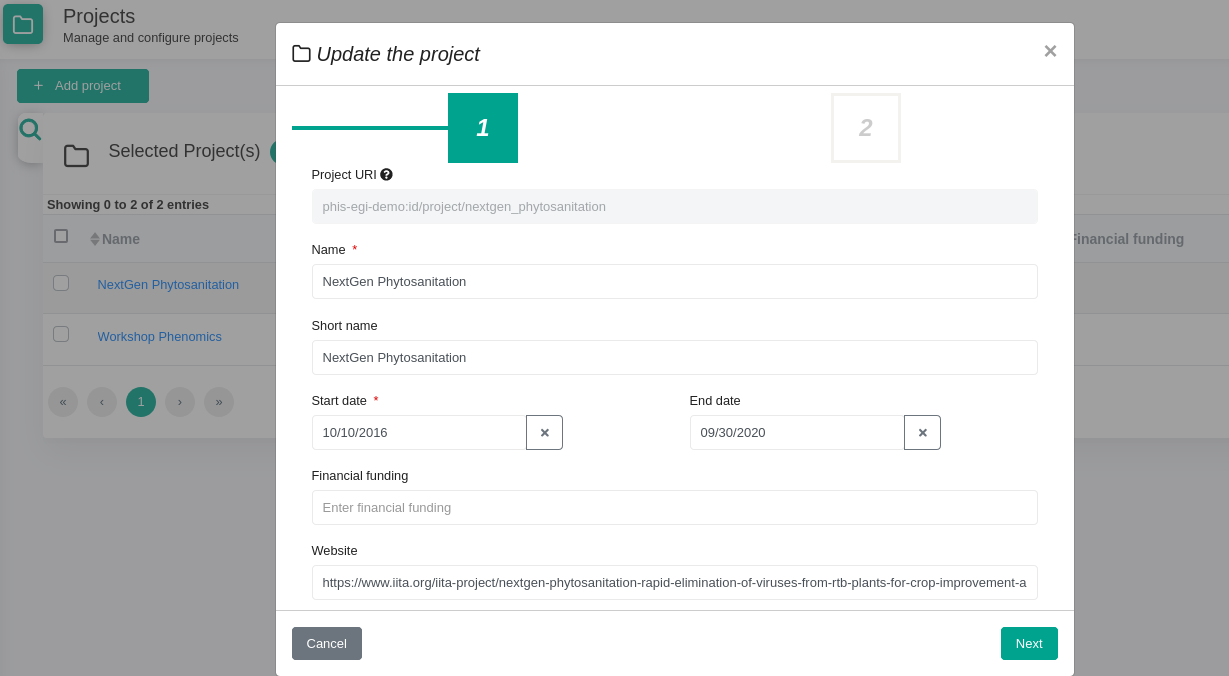 Scientific Organization
Project information
Experimental context
Facilities
Sensors
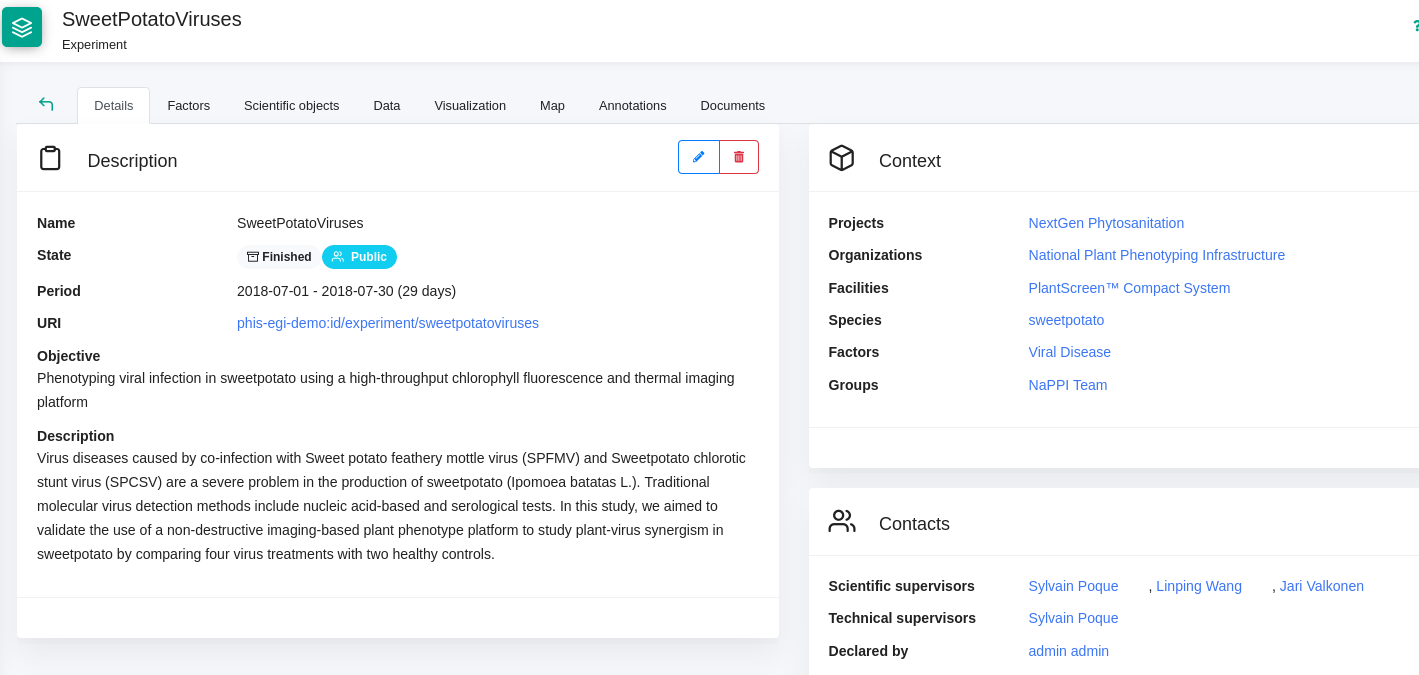 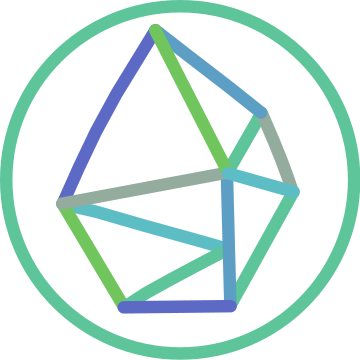 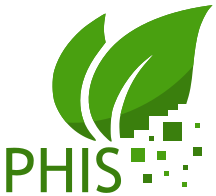 Friendly User Interfaces
PHIS Interfaces allow management of
Scientific Organization
Project information
Experimental context
Facilities
Sensors
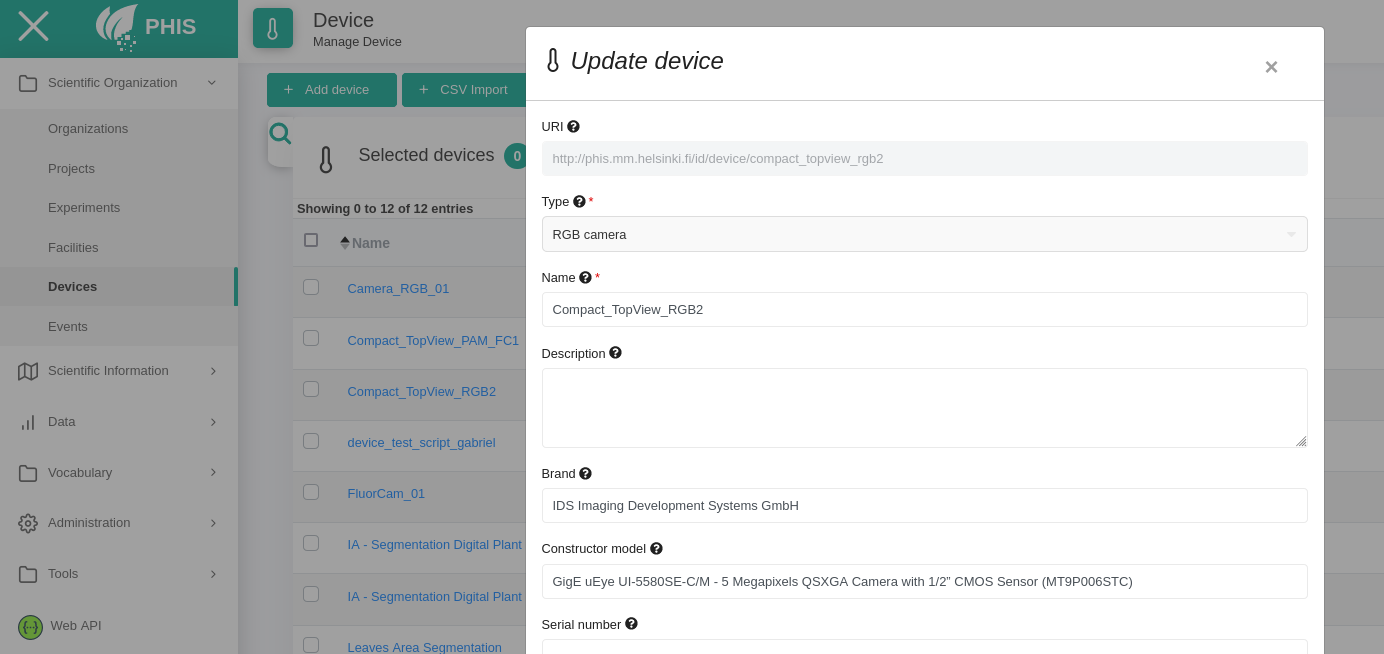 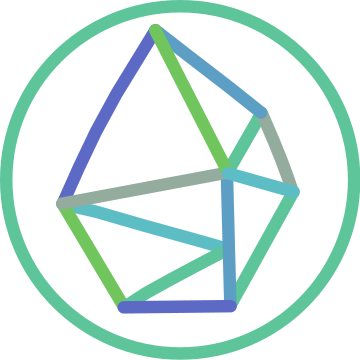 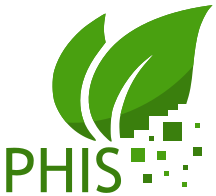 Friendly User Interfaces
PHIS Interfaces allow management of
Scientific Information
Variables
Scientific objects
Germplasm
Documents
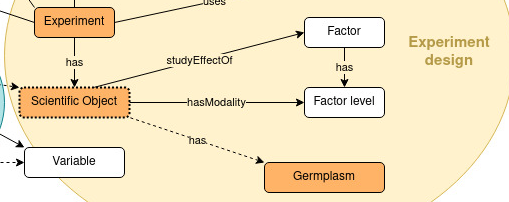 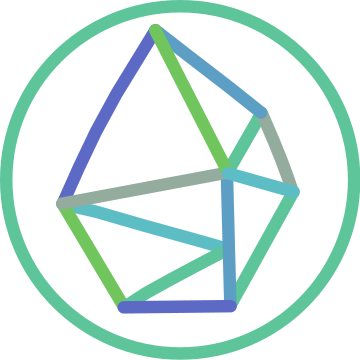 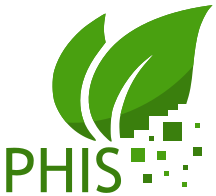 Friendly User Interfaces
PHIS Interfaces allow management of
Scientific Information
Variables
Scientific objects
Germplasm
Documents
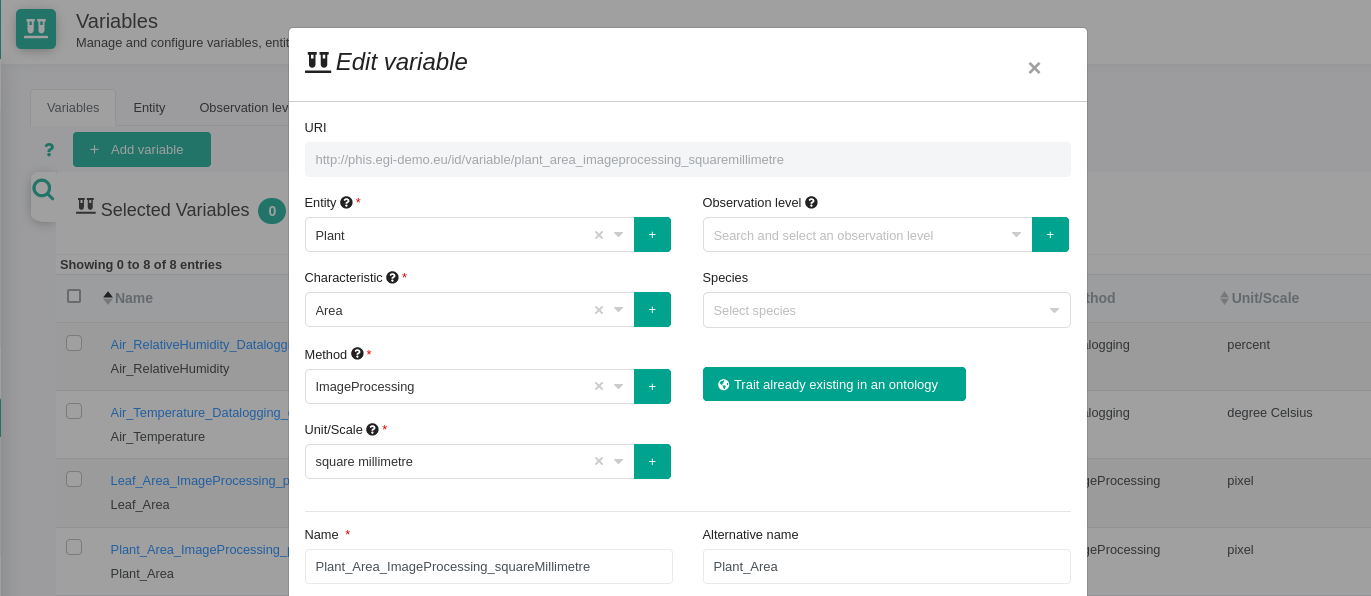 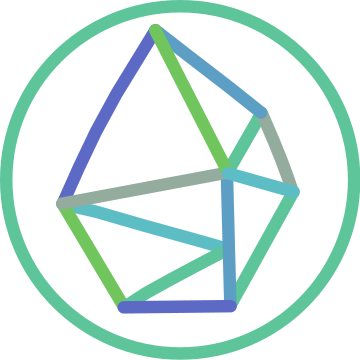 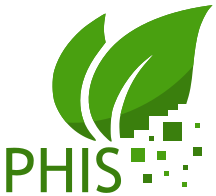 Friendly User Interfaces
PHIS Interfaces allow management of
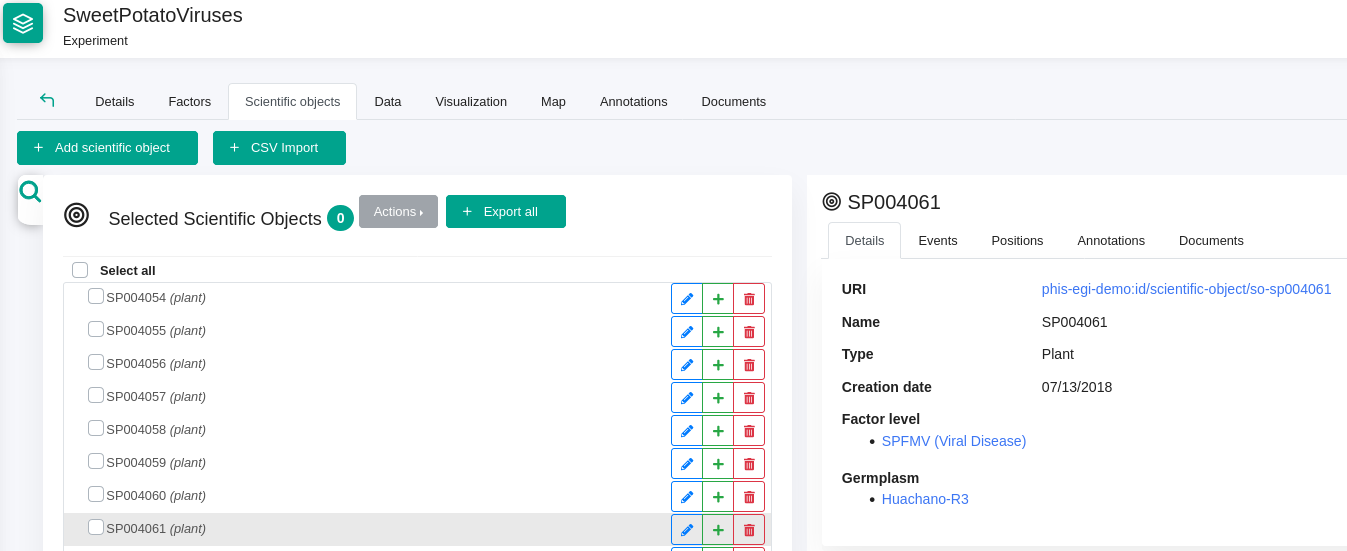 Scientific Information
Variables
Scientific objects
Germplasm
Documents
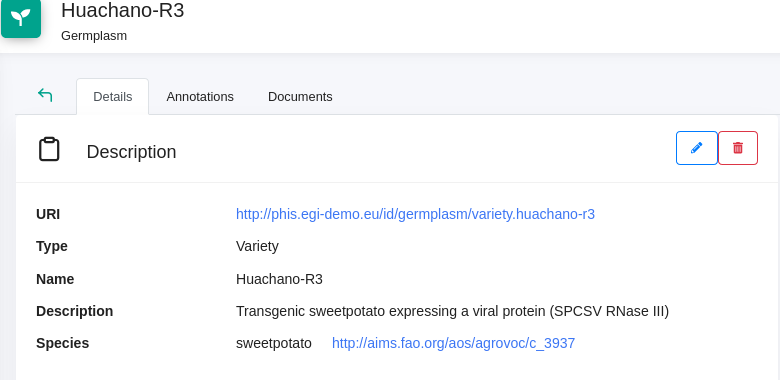 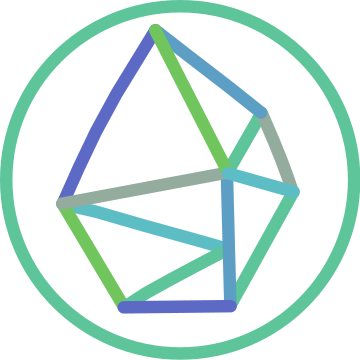 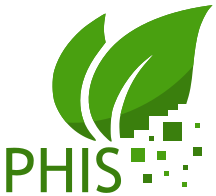 Friendly User Interfaces
PHIS Interfaces allow management of
Data
Data visualization
Data provenance
Datafiles management
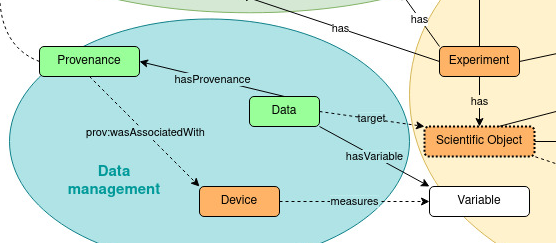 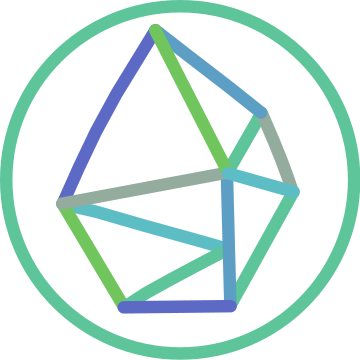 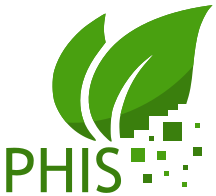 Friendly User Interfaces
PHIS Interfaces allow management of
Data
Data visualization
Data provenance
Datafiles management
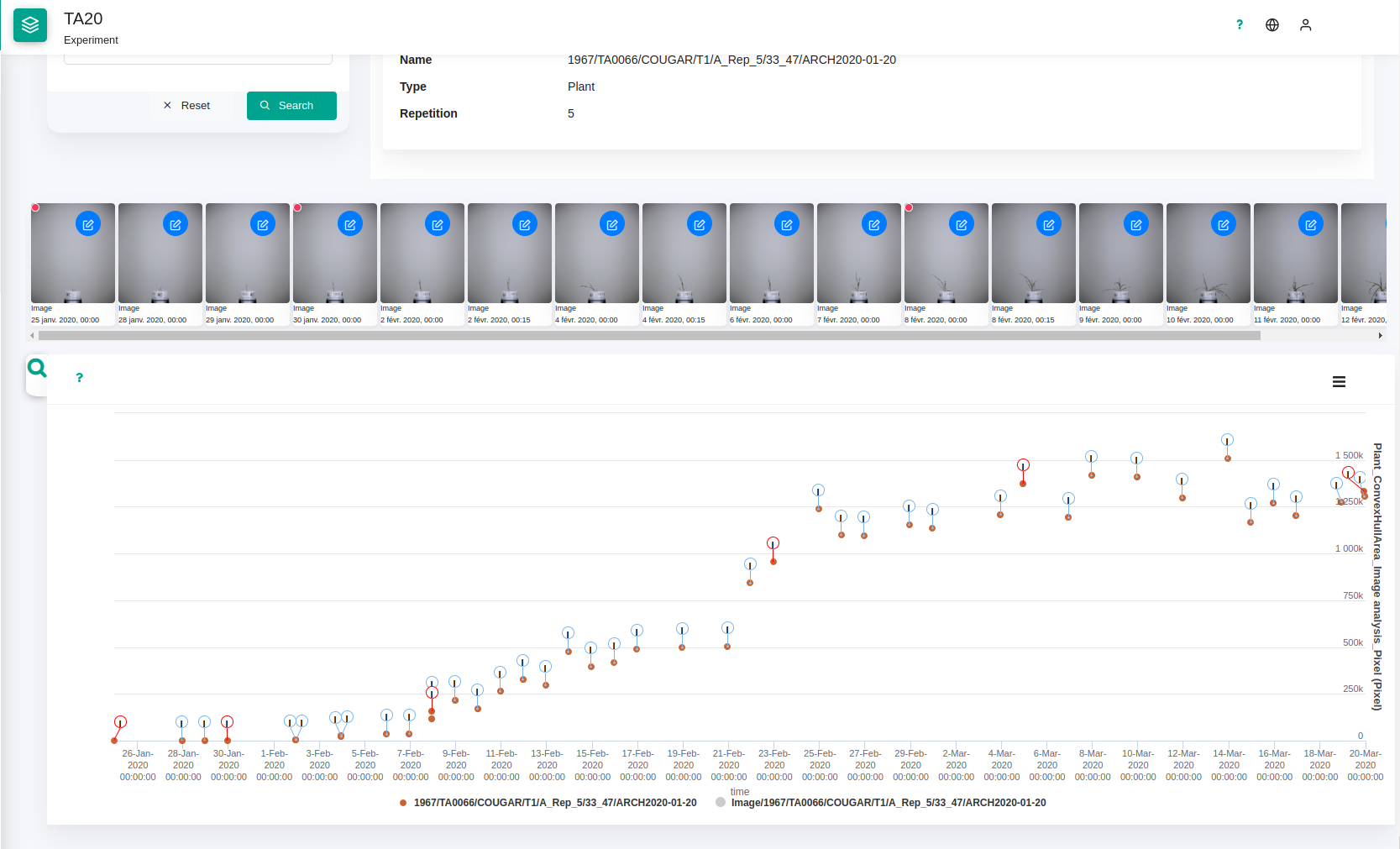 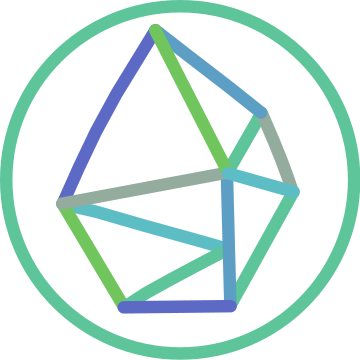 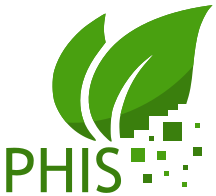 PHIS Swagger - Connection to clients
Another interface with the data
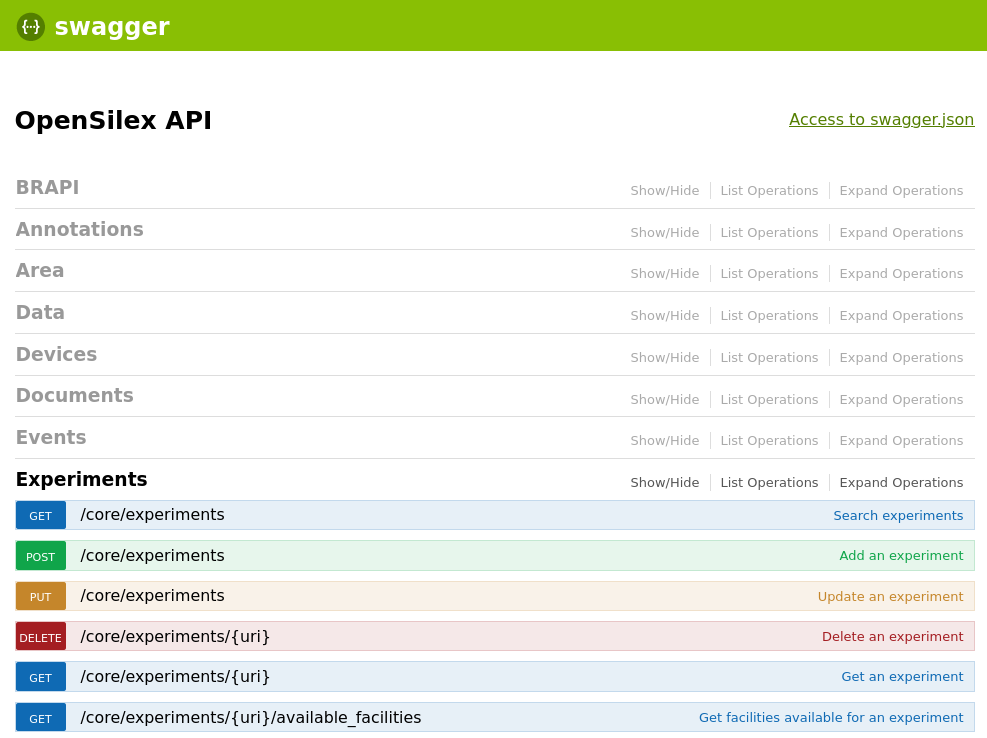 Swagger
https://phis.emphasis.fedcloud.eu/egi-demo/api-docs/ 
Based on OpenAPI https://www.openapis.org 
Open description format for API services
Explore the different web services, and there return
Describe arguments and gives examples
Performs requests
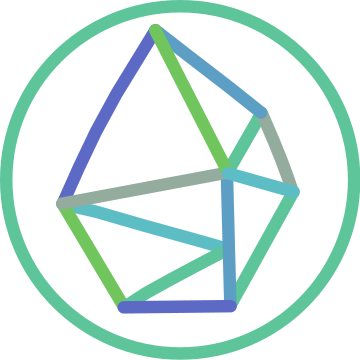 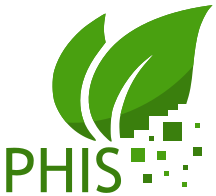 PHIS Swagger - Connection to clients
Another interface with the data
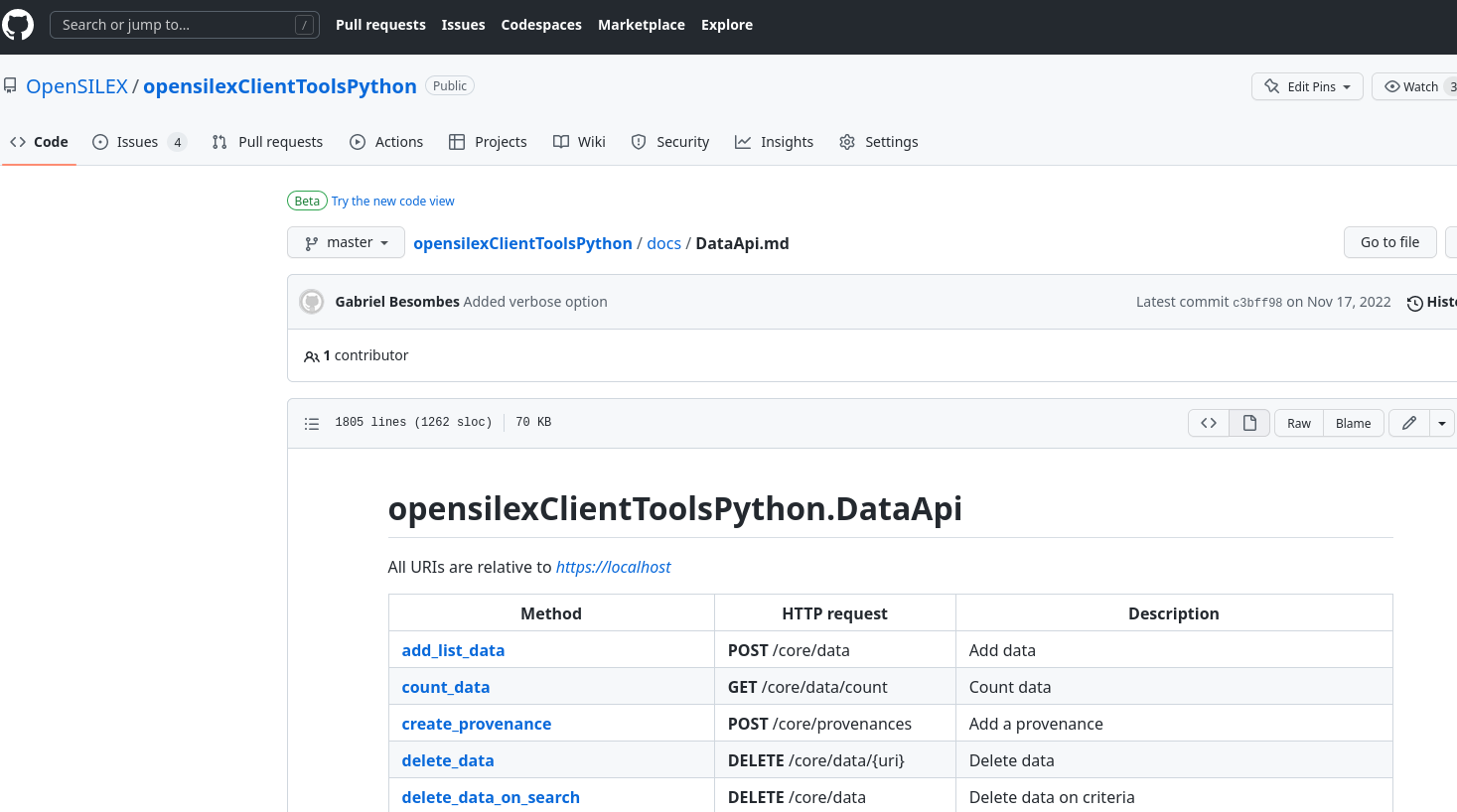 Python Client (Scripts)
Repository Github : https://github.com/OpenSILEX/opensilexClientPython 
Based on autogenerated client :  https://github.com/OpenSILEX/opensilexClientToolsPython 
R Client (Package)
Repository Github : https://github.com/OpenSILEX/opensilexClientR 
Based on autogenerated client :  https://github.com/OpenSILEX/opensilexClientToolsR
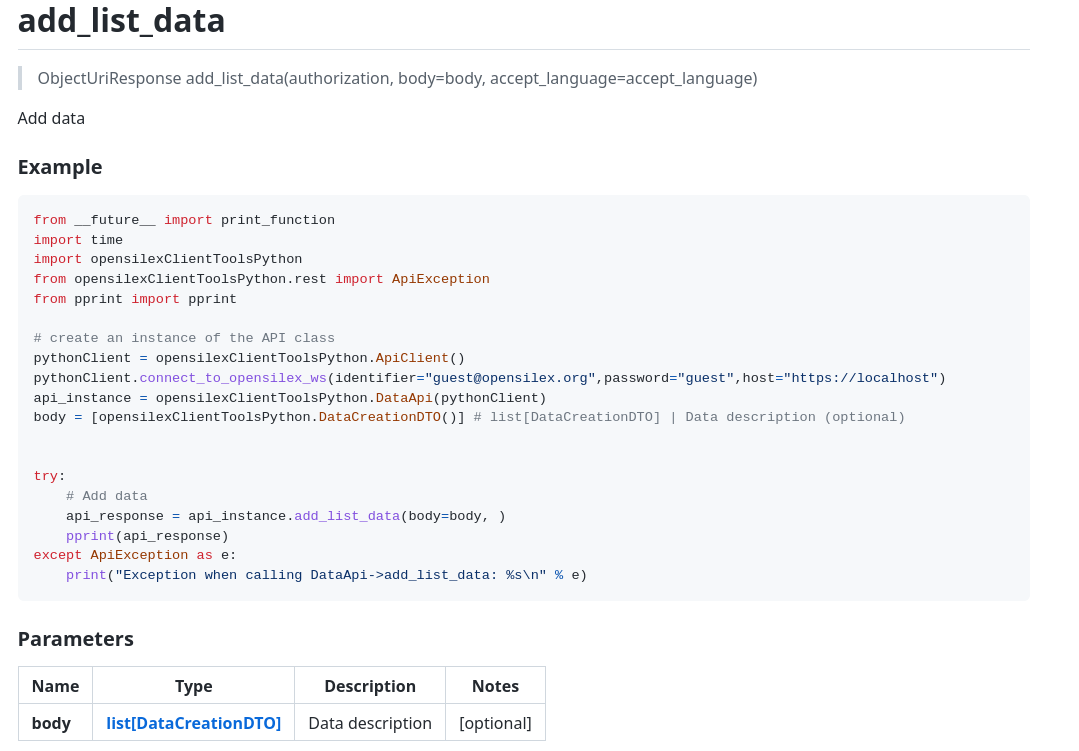 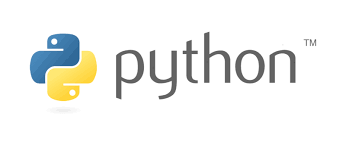 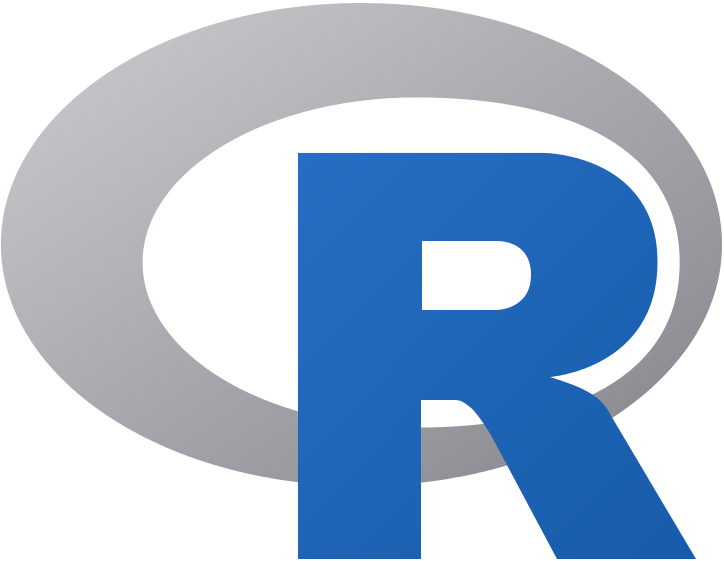 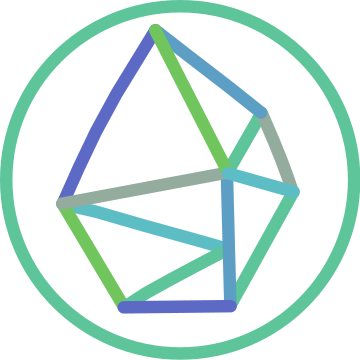 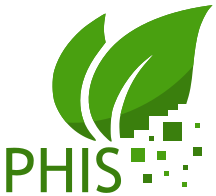 Conclusion
PHIS: used in several phenotyping platforms
Work in conjunction with standards (BrAPI - MIAPPE)
Ongoing developments
New functionalities
Adaptation to the needs / evolution of research
Support
Link with research teams
OpenSILEX: opening to other communities
[Speaker Notes: example : investigation in study]
PHIS-OpenSILEX useful links
OpenSILEX
OpenSILEX website: http://opensilex.org/  
OpenSILEX demo: http://opensilex.org/sandbox/app/  (guest@opensilex.org / guest)
How to contribute to OpenSILEX?
Github repository: https://github.com/OpenSILEX/
Developer documentation: https://opensilex.github.io/docs-community-dev/ 
OpenSILEX Docker: https://github.com/OpenSILEX/opensilex-docker-compose 
User documentation: https://opensilex.github.io/phis-docs-community/ 

PHIS
PHIS website: http://phis.inrae.fr/ 
Research paper: https://nph.onlinelibrary.wiley.com/doi/full/10.1111/nph.15385 
Variables declaration tutorial: https://www.youtube.com/watch?v=Pvz9o-b_Mok
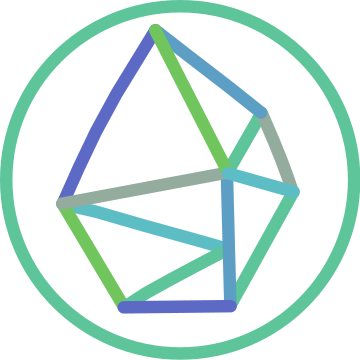 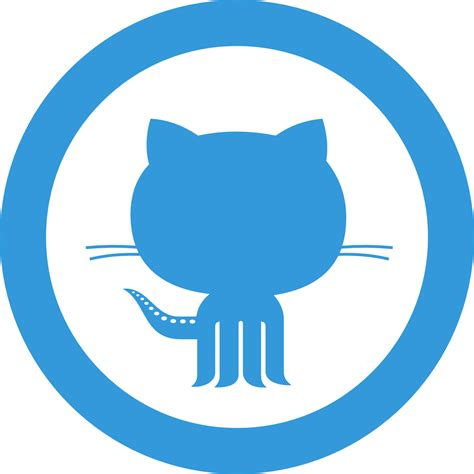 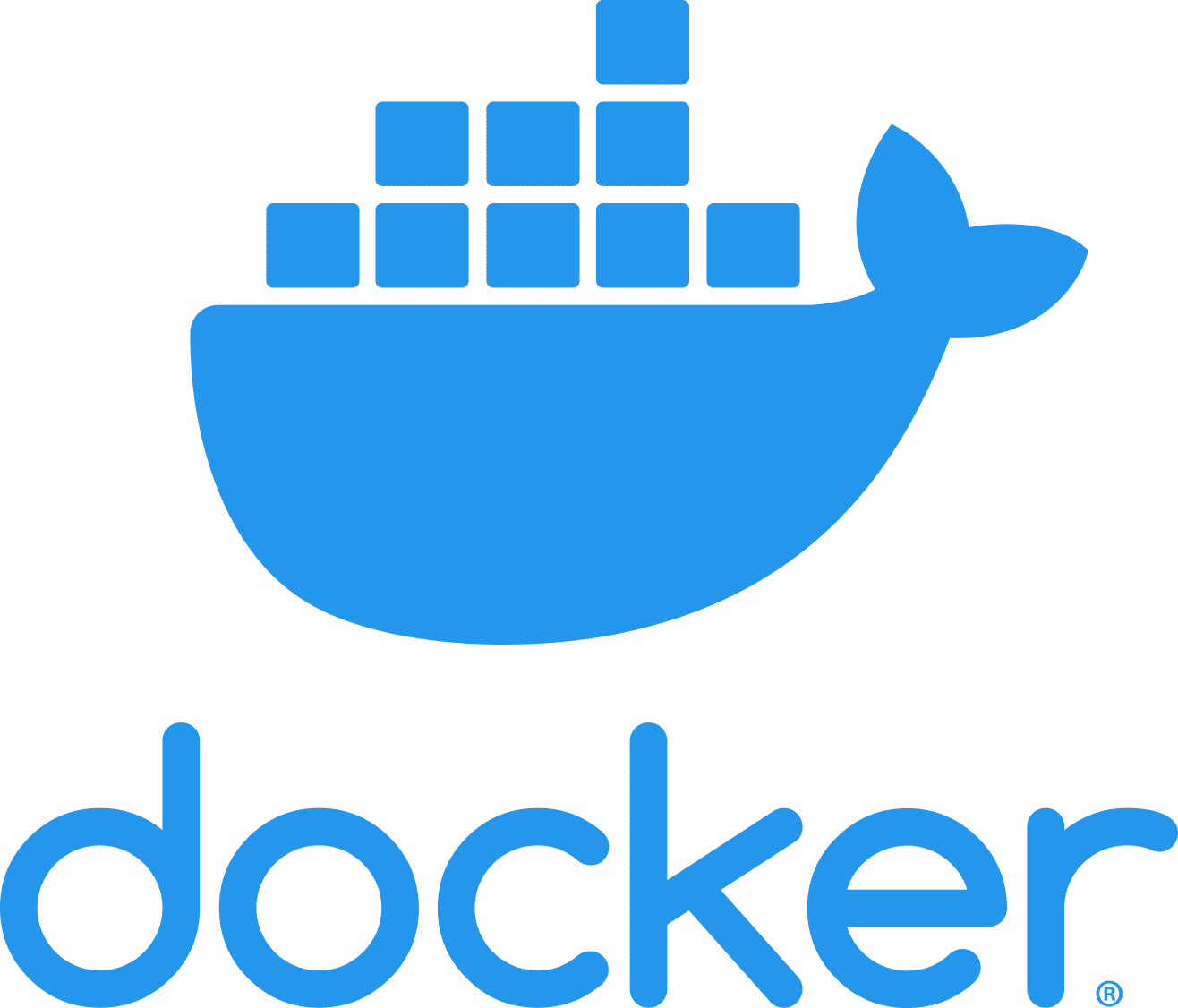 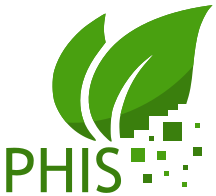